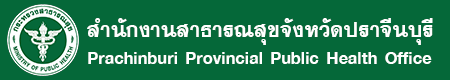 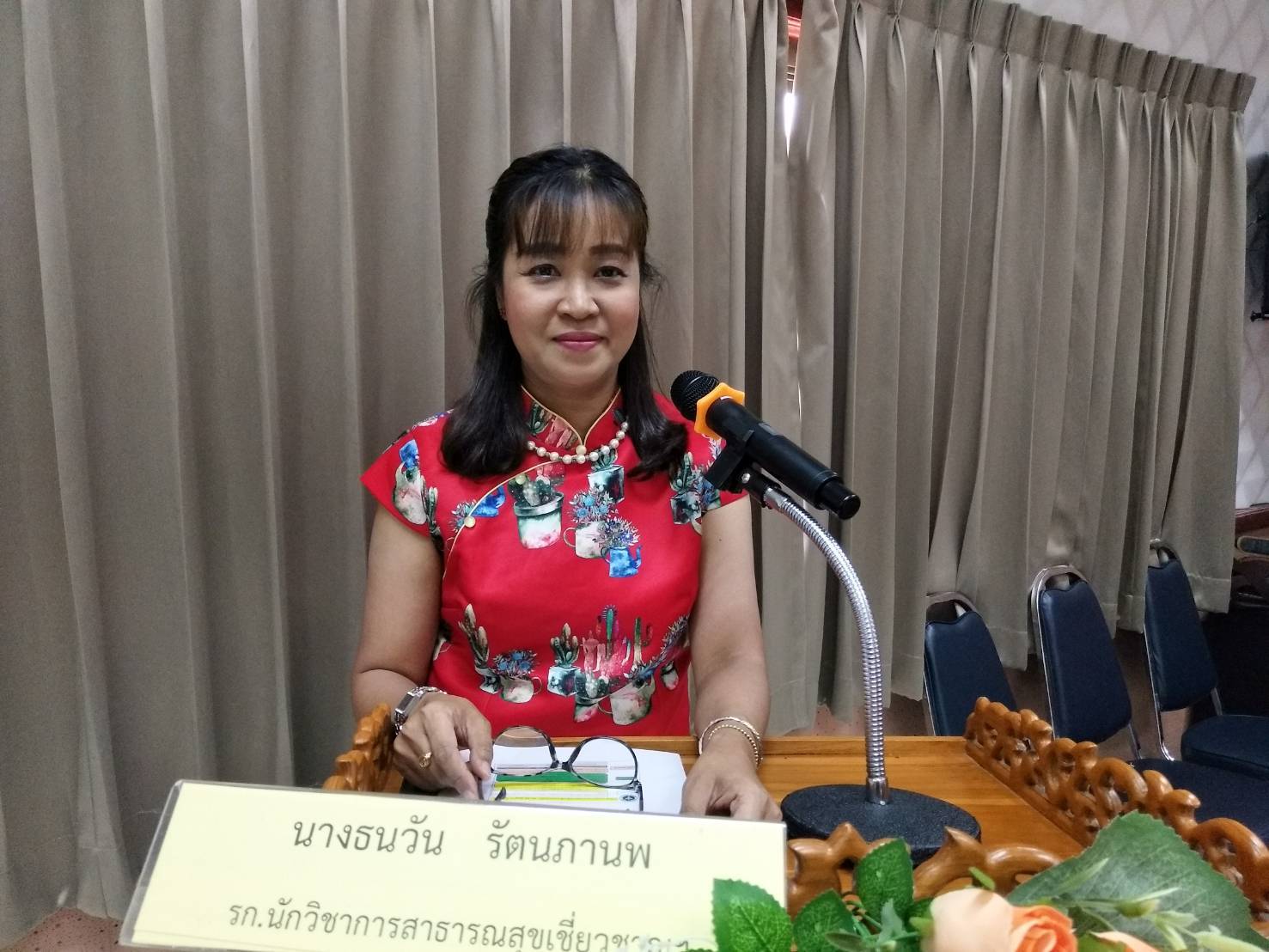 กลุ่มงานพัฒนาคุณภาพ  
และรูปแบบบริการ
นางรติกร  เลาไพศาลวนิชศิริ
หัวหน้ากลุ่มงานฯ
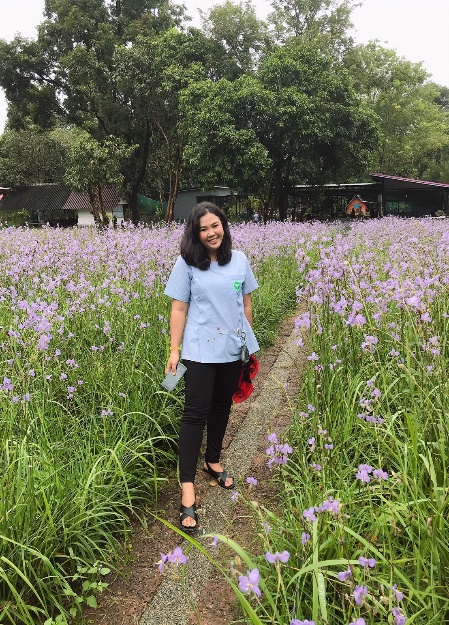 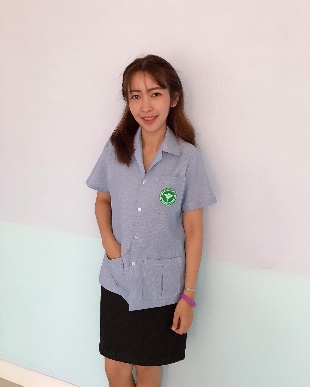 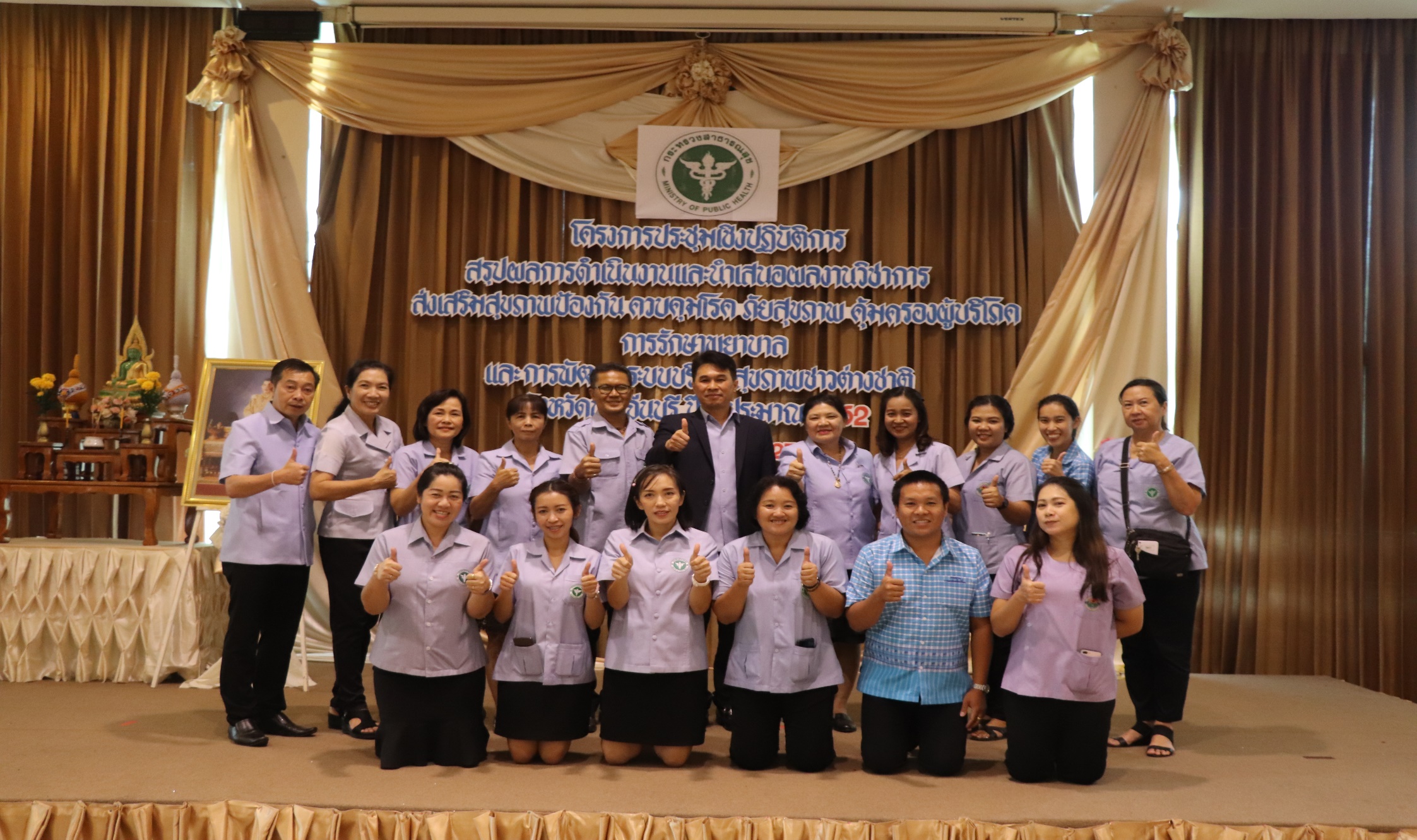 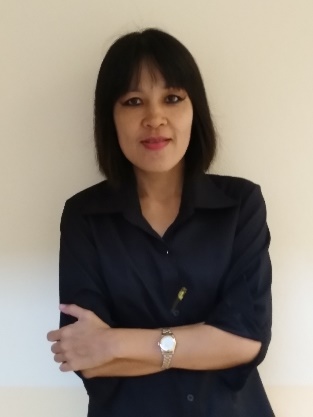 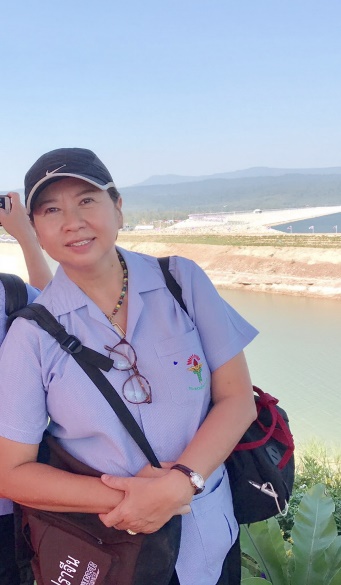 นางนัยนา  สิทธิประเสริฐ
นางสาวเบญจมาศ นิลศิริ
นางสาวอุไรวรรณ ตาฉาว
นางสาวมนัสนันท์ วีระยุทธศิลป์
นางสาวศศิธร  วันชัย
[Speaker Notes: รอเบิก คือ โครงการรอเบิก+โครงการพิเศษ = 2.4 ล้าน
เงินขาด คือ 2.4 ล้าน (รอเบิก) – 1.07 ล้าน (เงินคงเหลือโครงการ ) = 1.34 ล้าน]
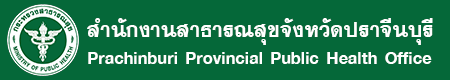 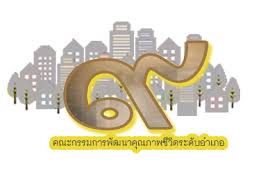 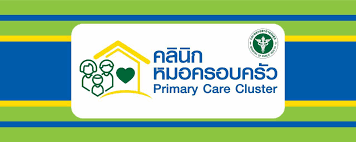 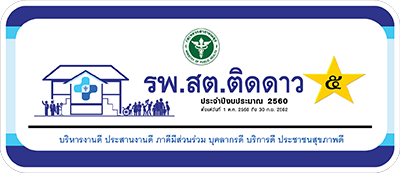 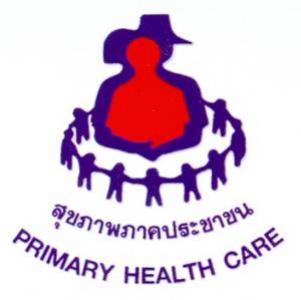 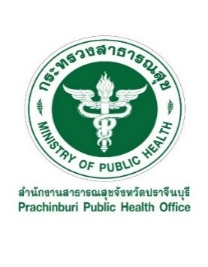 การพัฒนาคุณภาพชีวิตระดับอำเภอ (พชอ.)
ปีงบประมาณ 2562
งานพัฒนาคุณภาพและรูปแบบบริการ
[Speaker Notes: รอเบิก คือ โครงการรอเบิก+โครงการพิเศษ = 2.4 ล้าน
เงินขาด คือ 2.4 ล้าน (รอเบิก) – 1.07 ล้าน (เงินคงเหลือโครงการ ) = 1.34 ล้าน]
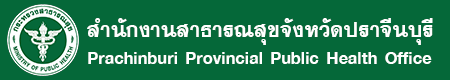 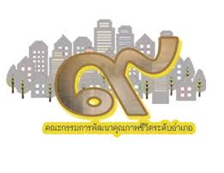 ประเด็นร่วมการพัฒนาคุณภาพชีวิตระดับจังหวัด 
ปี 2562 “ปราจีนสะอาด ปลอดโรค ปลอดภัย”
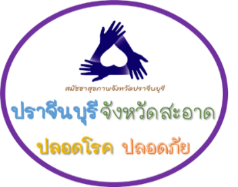 งานพัฒนาคุณภาพและรูปแบบบริการ
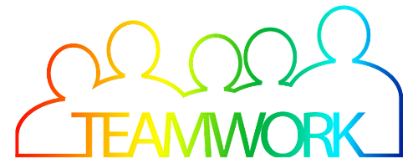 [Speaker Notes: รอเบิก คือ โครงการรอเบิก+โครงการพิเศษ = 2.4 ล้าน
เงินขาด คือ 2.4 ล้าน (รอเบิก) – 1.07 ล้าน (เงินคงเหลือโครงการ ) = 1.34 ล้าน]
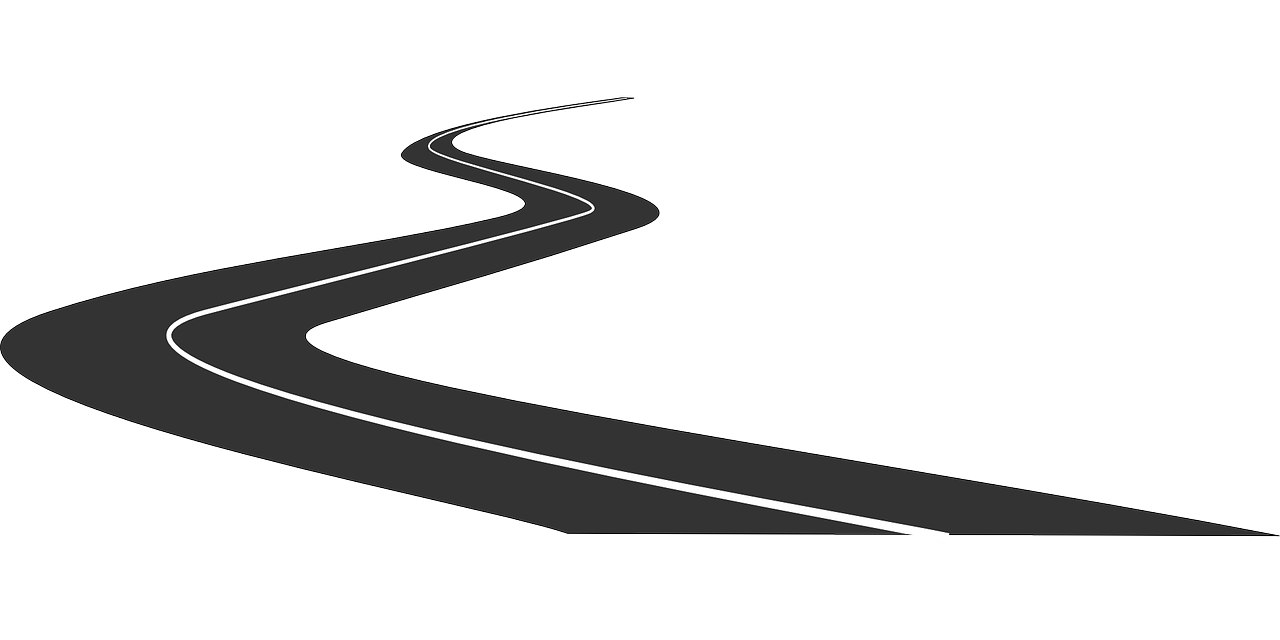 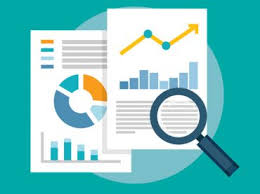 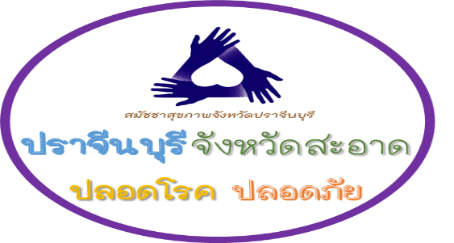 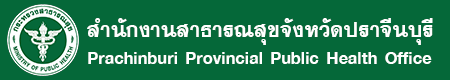 การดำเนินงาน
Road map 
พชอ.ปราจีนบุรี
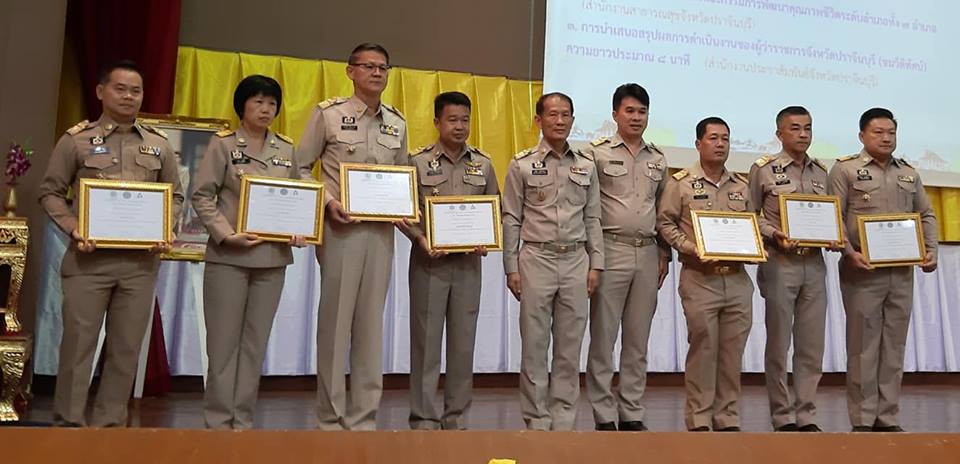 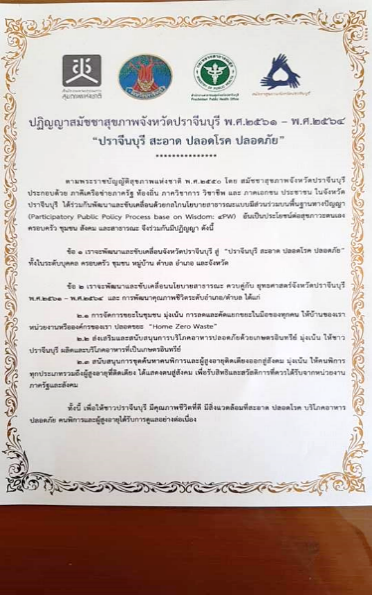 ทบทวนเป้าหมาย
คุณภาพชีวิตอำเภอ
เชื่อมโยง
สมัชชาสุขภาพจังหวัด
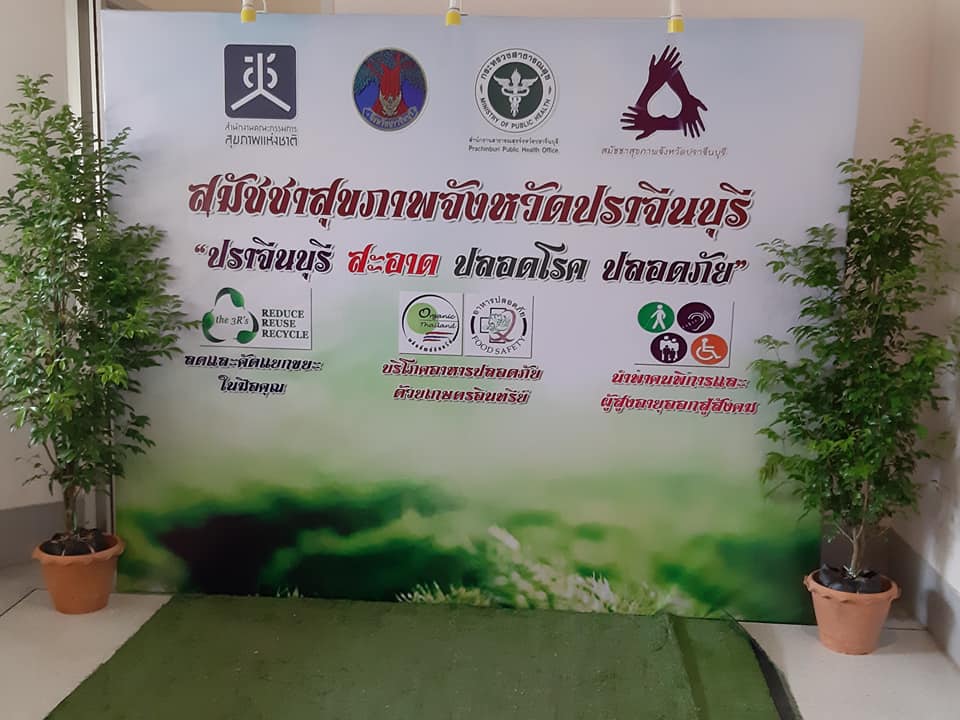 ขับเคลื่อนประเด็น
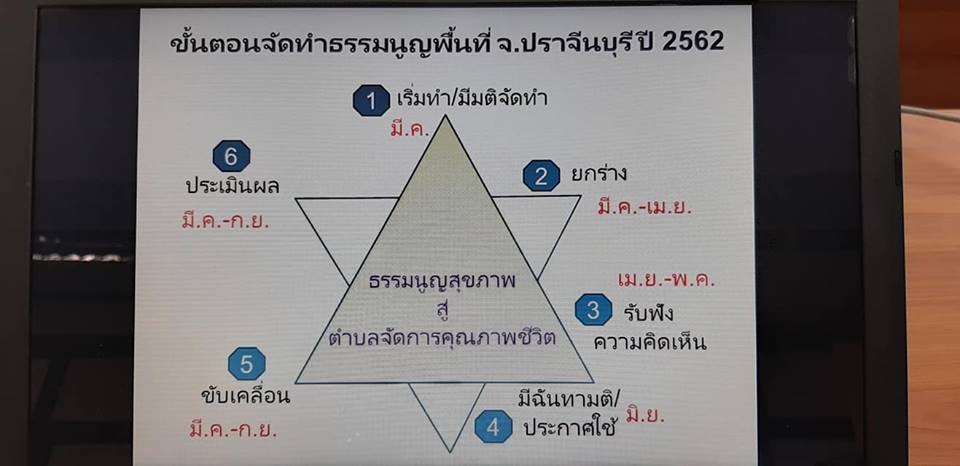 แลกเปลี่ยนเรียนรู้
ค้นหาประเด็น
“ธรรมนูญสุขภาพตำบล”
10 ตำบลต้นแบบ
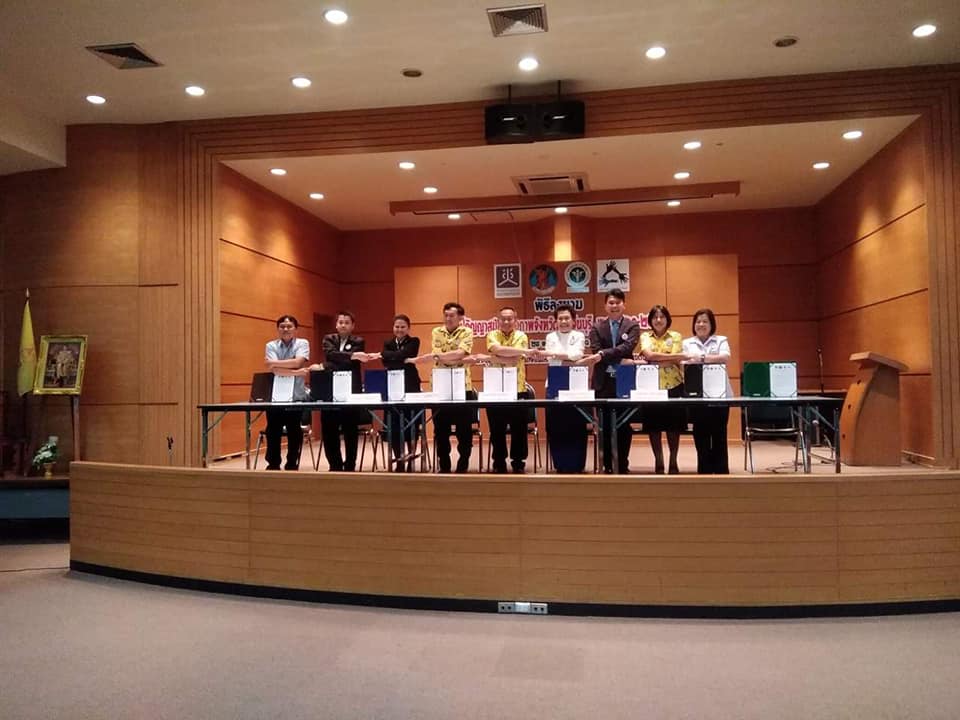 ตั้งคณะทำงาน
บูรณาการภาคี
งานพัฒนาคุณภาพและรูปแบบบริการ
[Speaker Notes: รอเบิก คือ โครงการรอเบิก+โครงการพิเศษ = 2.4 ล้าน
เงินขาด คือ 2.4 ล้าน (รอเบิก) – 1.07 ล้าน (เงินคงเหลือโครงการ ) = 1.34 ล้าน]
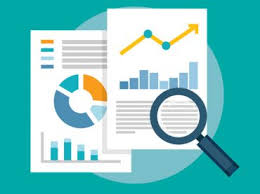 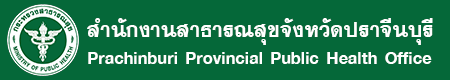 ผลการดำเนินงาน
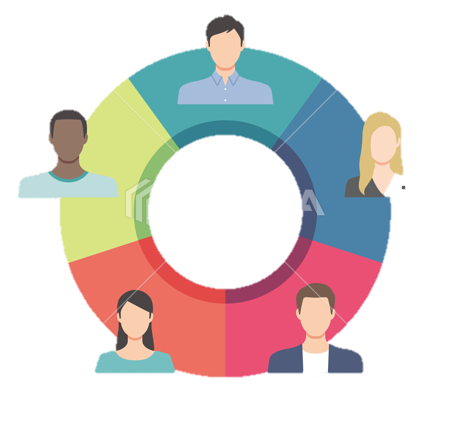 ขับเคลื่อนการพัฒนาคุณภาพชีวิตอย่างมีส่วนร่วม เพื่อจัดการแก้ไขปัญหาคุณภาพชีวิตระดับอำเภอทุกอำเภอ
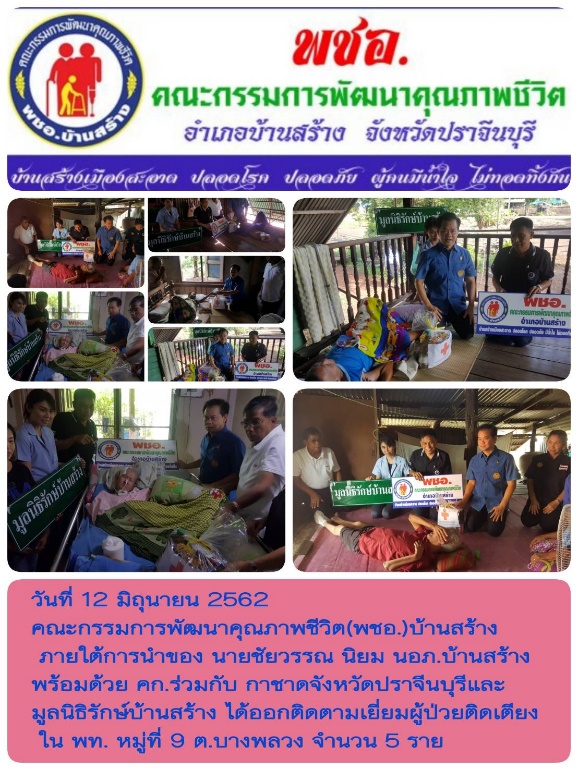 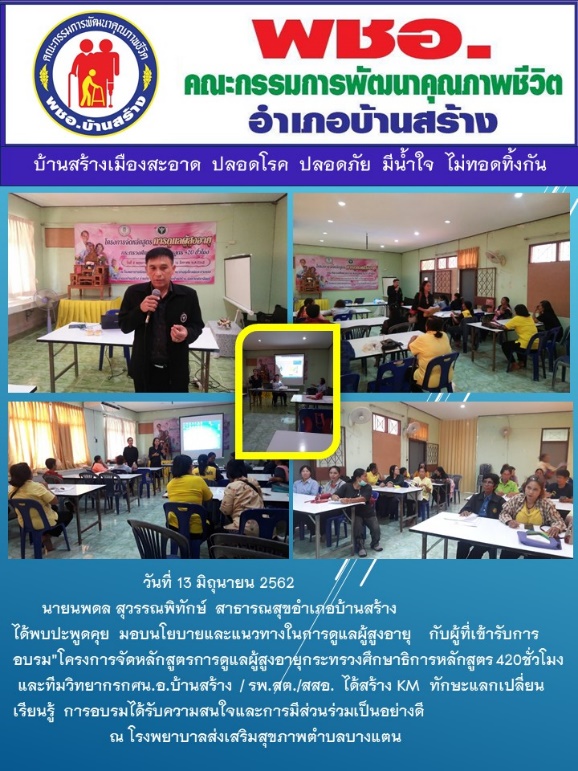 งานพัฒนาคุณภาพและรูปแบบบริการ
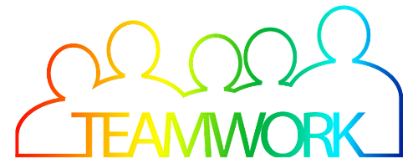 [Speaker Notes: รอเบิก คือ โครงการรอเบิก+โครงการพิเศษ = 2.4 ล้าน
เงินขาด คือ 2.4 ล้าน (รอเบิก) – 1.07 ล้าน (เงินคงเหลือโครงการ ) = 1.34 ล้าน]
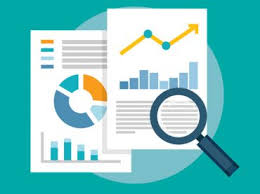 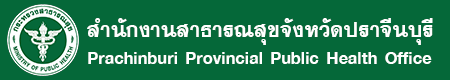 ผลการดำเนินงาน
พัฒนาศักยภาพทีม เลขาฯ พชอ. ทุกอำเภอ โดยวิทยาลัยพยาบาลพระปกเกล้าจันทบุรี  เพื่อเสริมสร้างศักยภาพทีม พชอ.อย่างมั่นคงและยั่งยืน
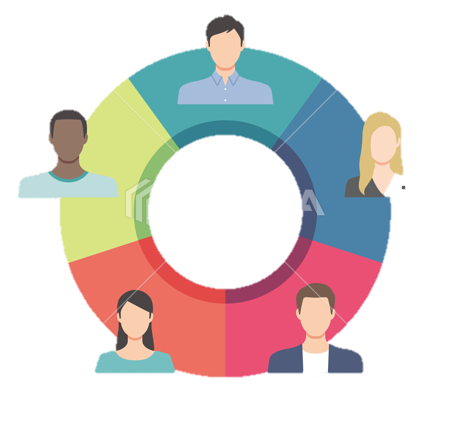 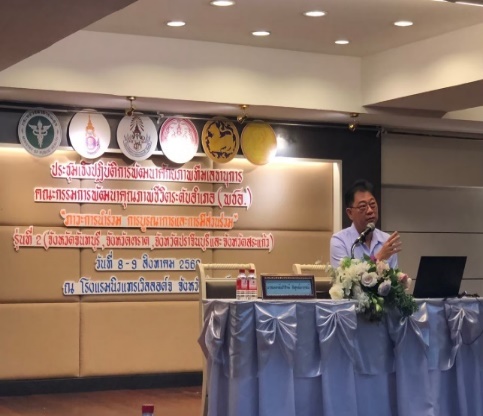 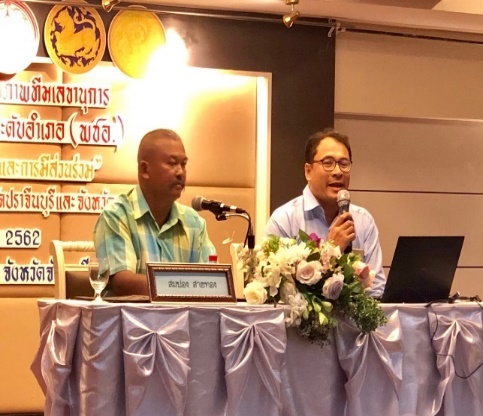 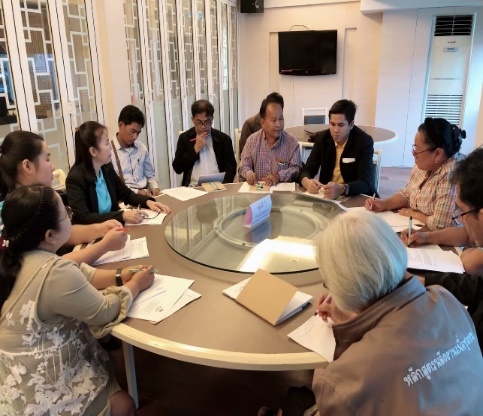 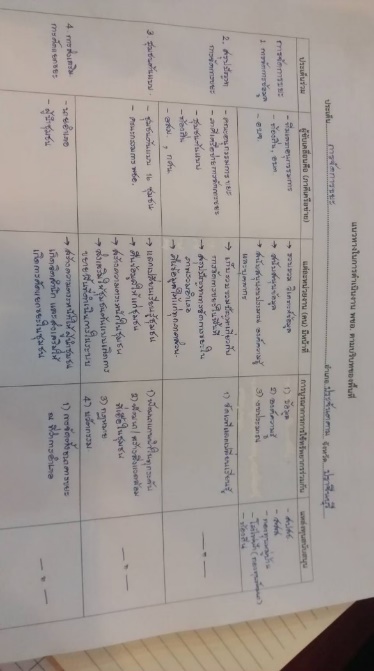 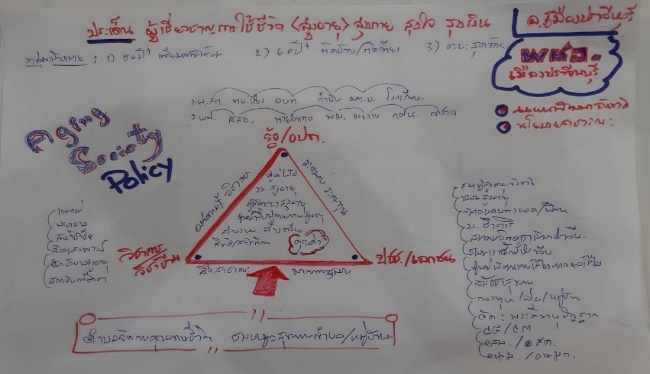 งานพัฒนาคุณภาพและรูปแบบบริการ
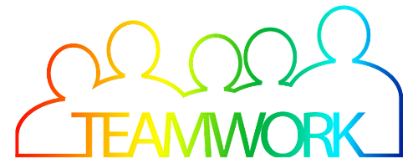 [Speaker Notes: รอเบิก คือ โครงการรอเบิก+โครงการพิเศษ = 2.4 ล้าน
เงินขาด คือ 2.4 ล้าน (รอเบิก) – 1.07 ล้าน (เงินคงเหลือโครงการ ) = 1.34 ล้าน]
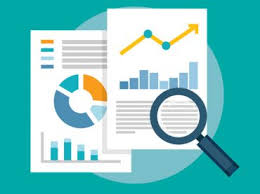 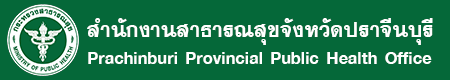 ผลงานความภาคภูมิใจ
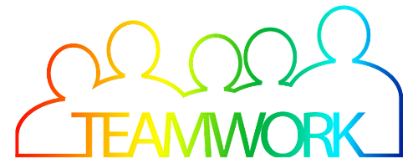 ปี 2561
อ.ศรีมหาโพธิ อ.นาดี รับเกียรติบัตรชื่นชม
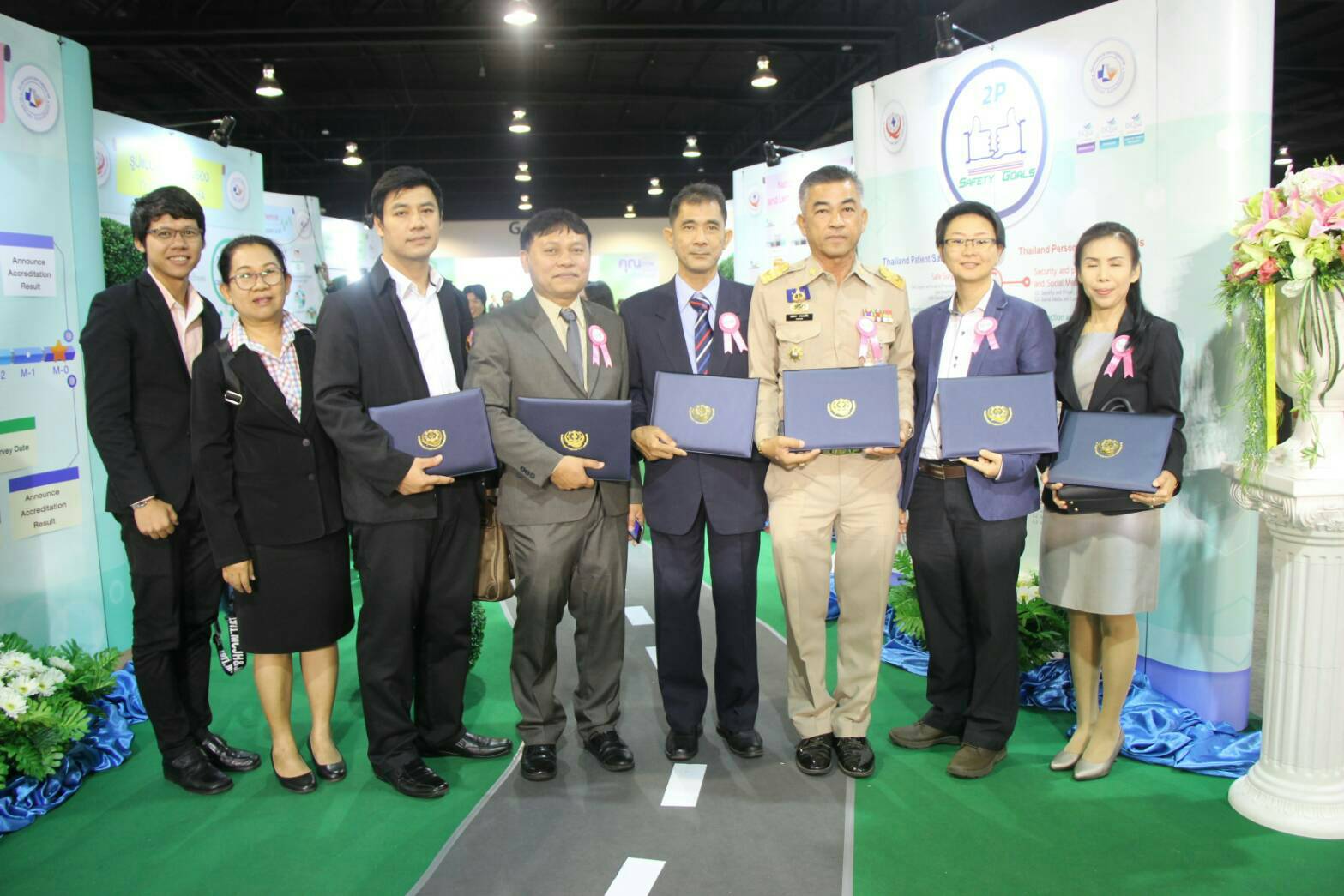 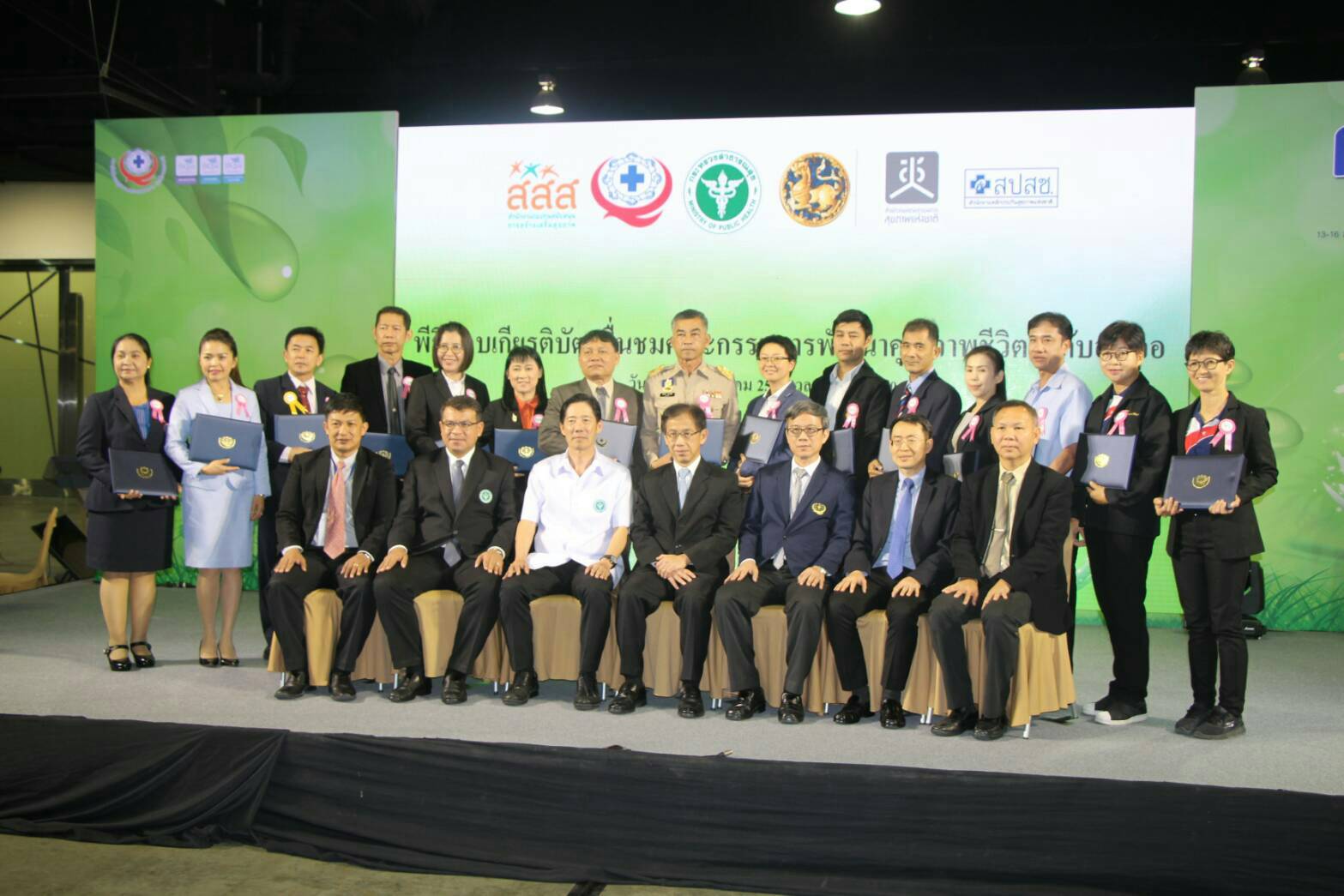 งานพัฒนาคุณภาพและรูปแบบบริการ
[Speaker Notes: รอเบิก คือ โครงการรอเบิก+โครงการพิเศษ = 2.4 ล้าน
เงินขาด คือ 2.4 ล้าน (รอเบิก) – 1.07 ล้าน (เงินคงเหลือโครงการ ) = 1.34 ล้าน]
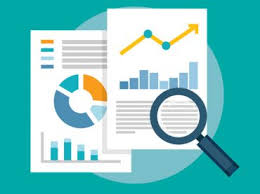 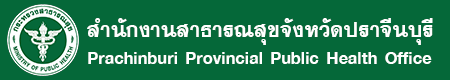 ผลงานความภาคภูมิใจ
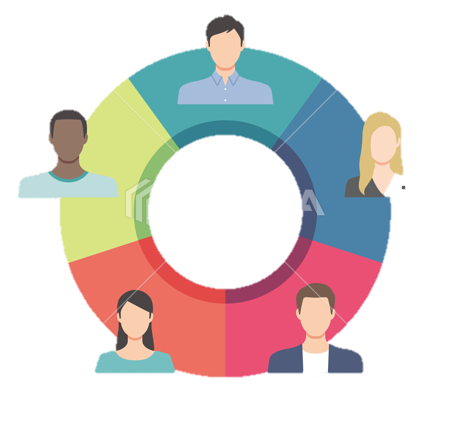 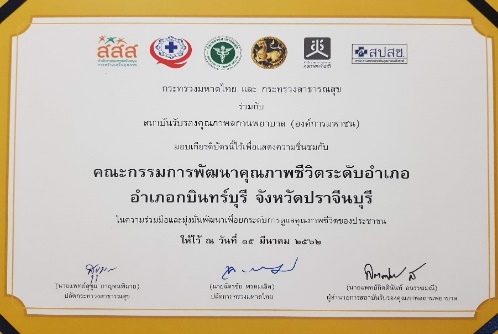 ปี 2562
พชอ.กบินทร์บุรี รับเกียรติบัตรชื่นชม
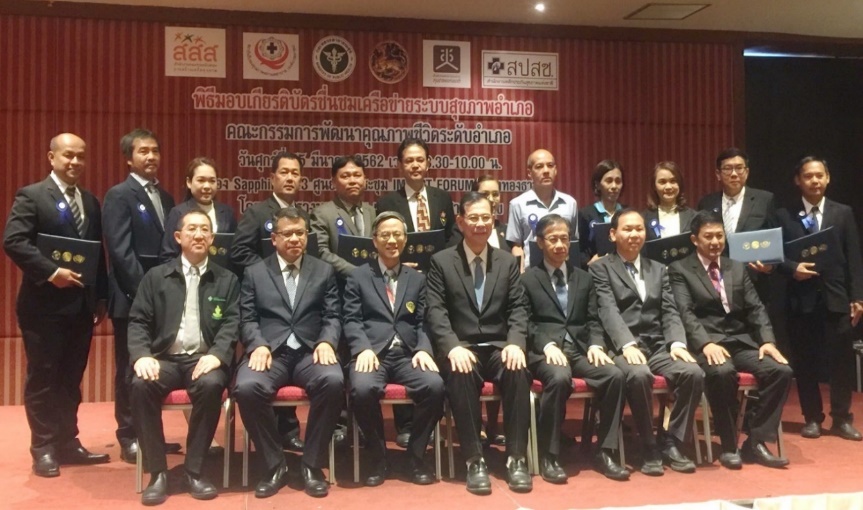 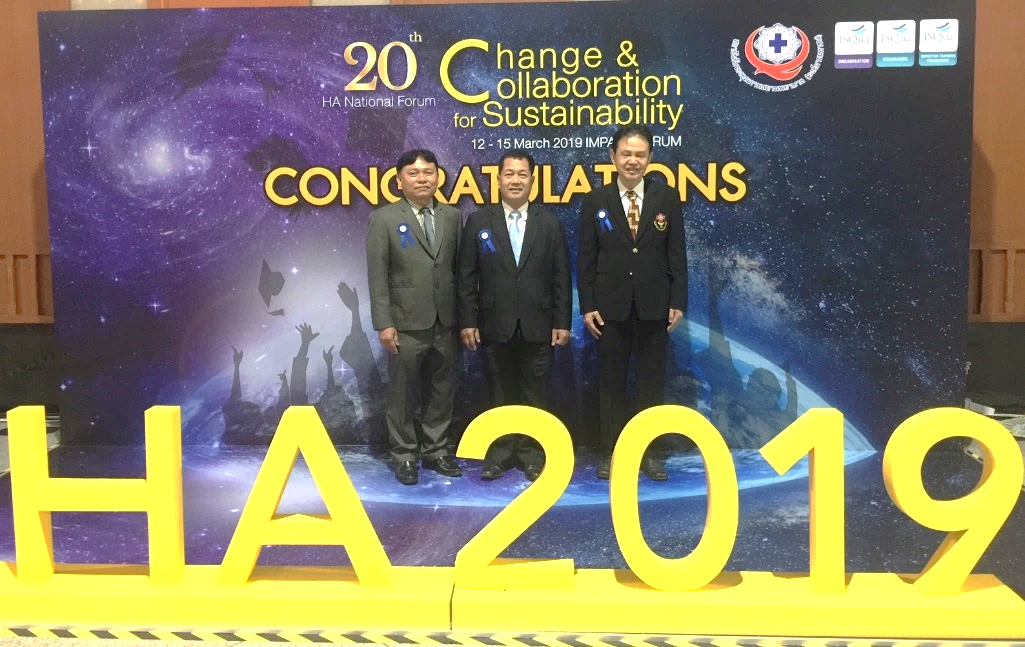 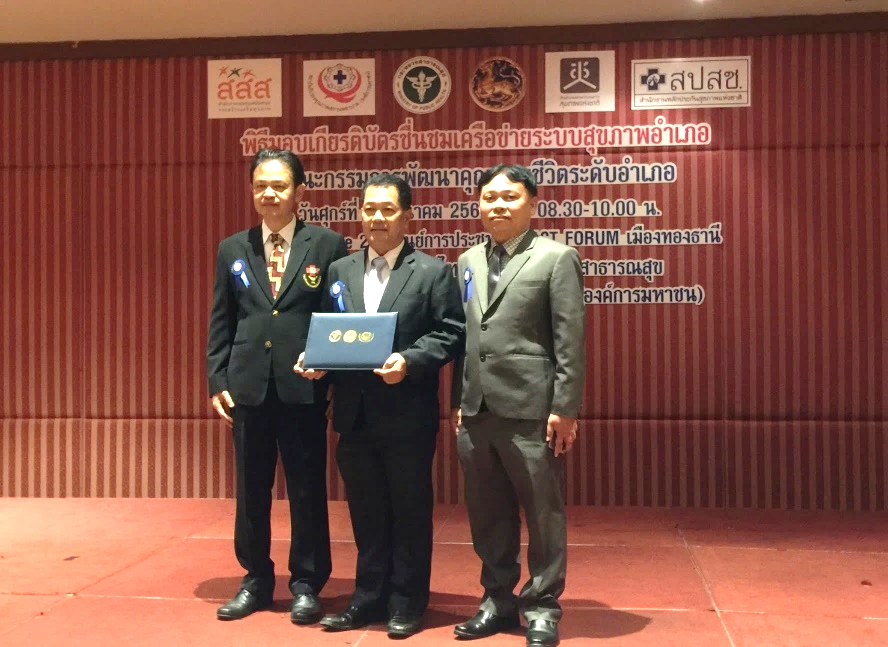 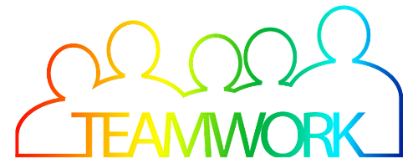 งานพัฒนาคุณภาพและรูปแบบบริการ
[Speaker Notes: รอเบิก คือ โครงการรอเบิก+โครงการพิเศษ = 2.4 ล้าน
เงินขาด คือ 2.4 ล้าน (รอเบิก) – 1.07 ล้าน (เงินคงเหลือโครงการ ) = 1.34 ล้าน]
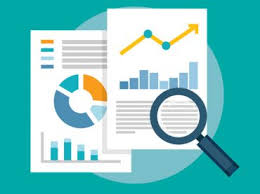 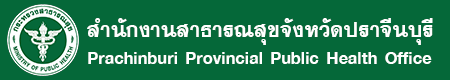 ผลงานความภาคภูมิใจ
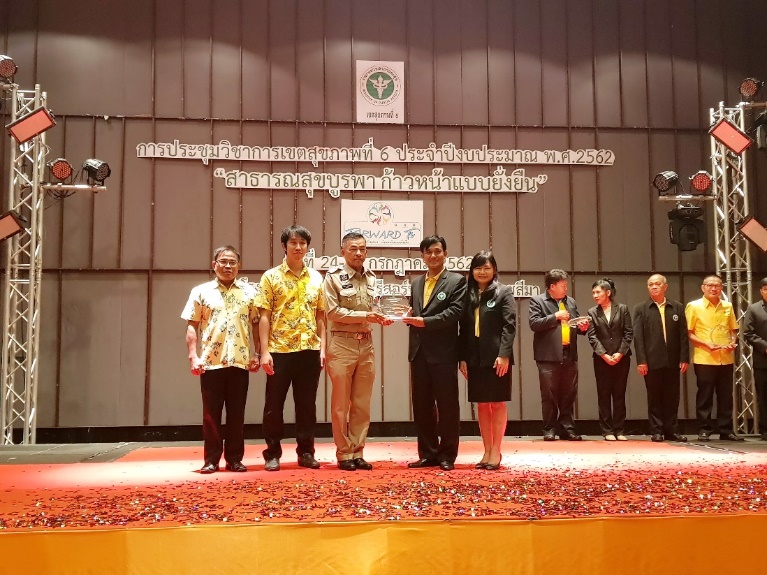 อำเภอนาดี รับโล่เกียรติคุณ                   การดำเนินงานควบคุมโรคและภัยสุขภาพ ภายใต้ คณะกรรมการ พชอ. ดีเด่น      เขตสุขภาพที่ 6
ปี 2562
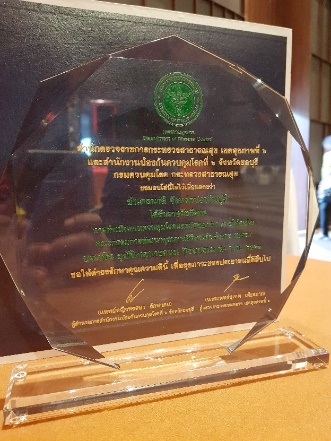 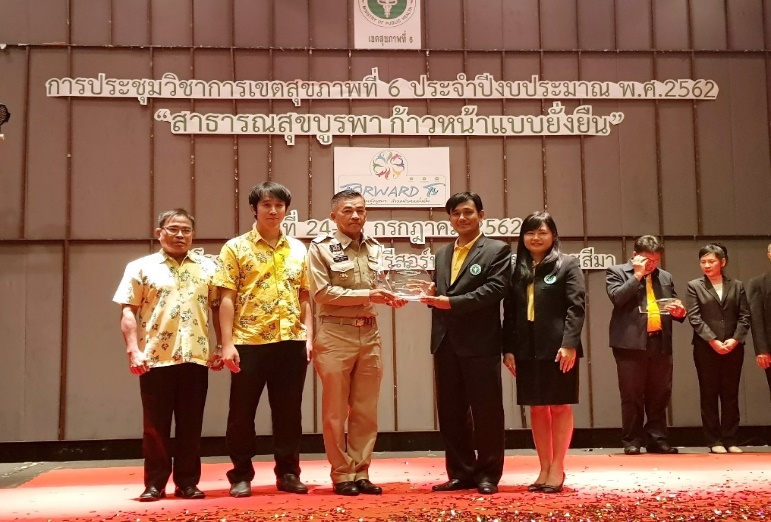 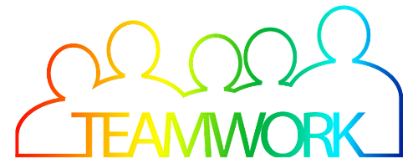 งานพัฒนาคุณภาพและรูปแบบบริการ
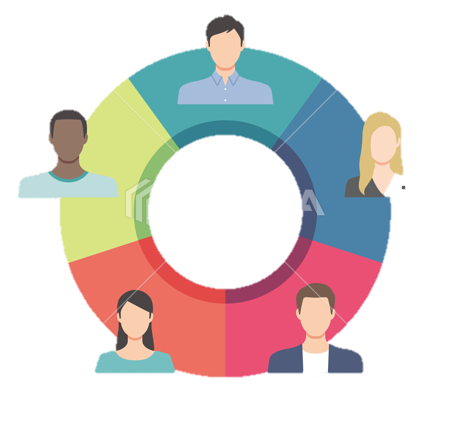 [Speaker Notes: รอเบิก คือ โครงการรอเบิก+โครงการพิเศษ = 2.4 ล้าน
เงินขาด คือ 2.4 ล้าน (รอเบิก) – 1.07 ล้าน (เงินคงเหลือโครงการ ) = 1.34 ล้าน]
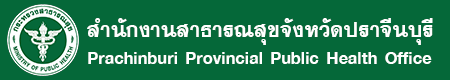 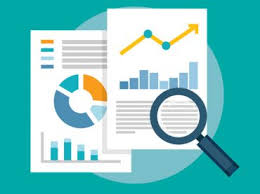 การพัฒนาคุณภาพชีวิตระดับอำเภอ (พชอ.)
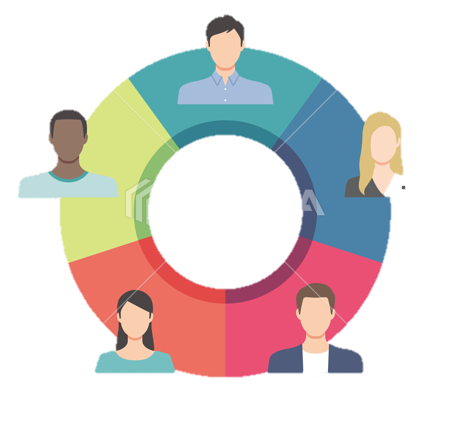 แนวทางการดำเนินงาน ปี 2563
ปัญหา อุปสรรค
การบริหารทรัพยากรอย่างมีส่วนร่วมทุกภาคส่วนที่เกี่ยวข้องในระดับพื้นที่
การบริหารจัดการงบประมาณ พชอ. ควรแบ่งเป็น 
2 ส่วน คือ 			
          1) การบริหารจัดการงบคณะกรรมการ พชอ.
          2) คณะทำงานที่เกี่ยวข้องกับการพัฒนาคุณภาพชีวิตตามที่พื้นที่
แต่งตั้งทีมเยี่ยมเสริมพลังและประเมินผลการดำเนินงานพัฒนาคุณภาพชีวิตระดับจังหวัด
- การโยกย้าย สับเปลี่ยน ของคณะกรรมการพัฒนาคุณภาพชีวิตระดับอำเภอ (นายอำเภอ ปลัดอำเภอ สาธารณสุขอำเภอ ฯลฯ)
- กระบวนการพัฒนา พชอ. ต้องอาศัยการบูรณาการมีส่วนร่วมของทุกภาคส่วน ต้องใช้เวลาและความต่อเนื่องของการพัฒนา
งานพัฒนาคุณภาพและรูปแบบบริการ
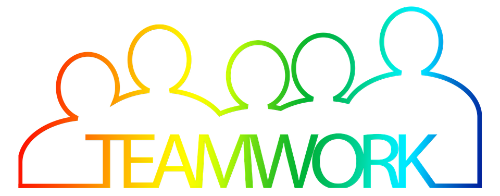 [Speaker Notes: รอเบิก คือ โครงการรอเบิก+โครงการพิเศษ = 2.4 ล้าน
เงินขาด คือ 2.4 ล้าน (รอเบิก) – 1.07 ล้าน (เงินคงเหลือโครงการ ) = 1.34 ล้าน]
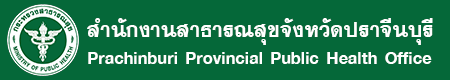 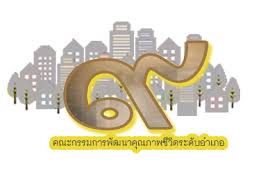 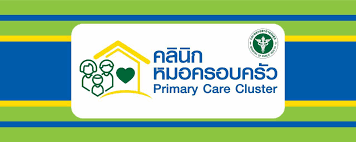 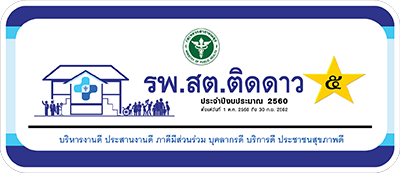 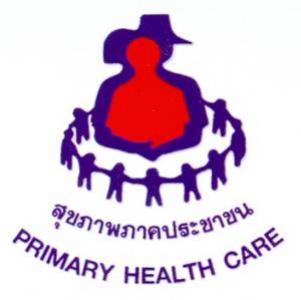 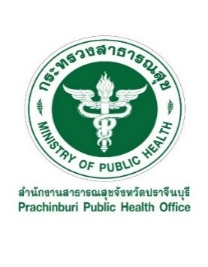 การพัฒนาคุณภาพชีวิตระดับตำบล (พชต.)
ปีงบประมาณ 2562
งานพัฒนาคุณภาพและรูปแบบบริการ
[Speaker Notes: รอเบิก คือ โครงการรอเบิก+โครงการพิเศษ = 2.4 ล้าน
เงินขาด คือ 2.4 ล้าน (รอเบิก) – 1.07 ล้าน (เงินคงเหลือโครงการ ) = 1.34 ล้าน]
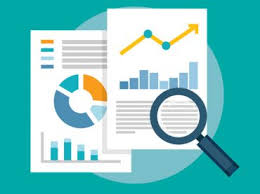 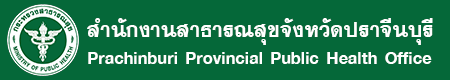 การพัฒนาคุณภาพชีวิตระดับตำบล (พชต.)
การดำเนินงานขับเคลื่อน ตำบลจัดการคุณภาพชีวิต ด้วยกลไก  
“ธรรมนูญสุขภาพตำบล” จ.ปราจีนบุรี  ปี 2562
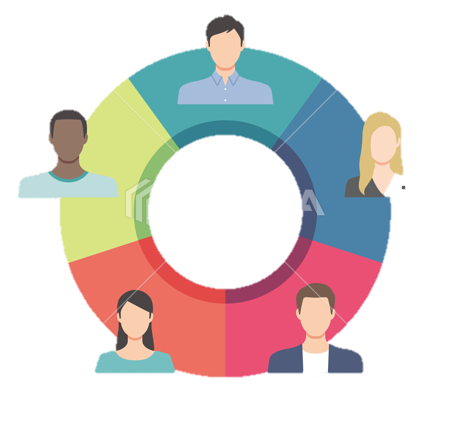 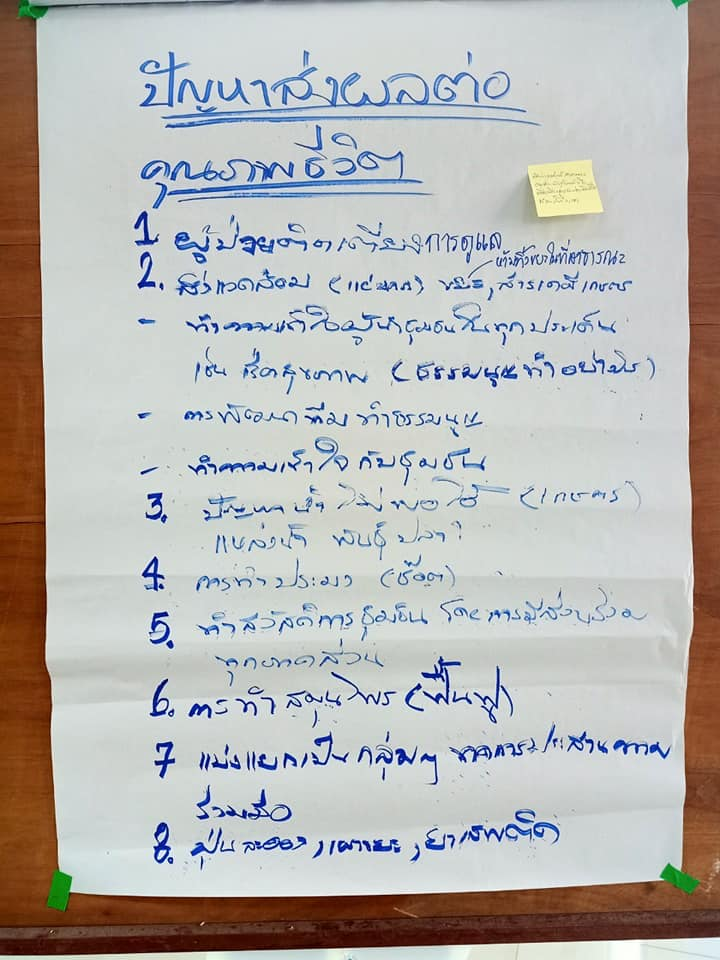 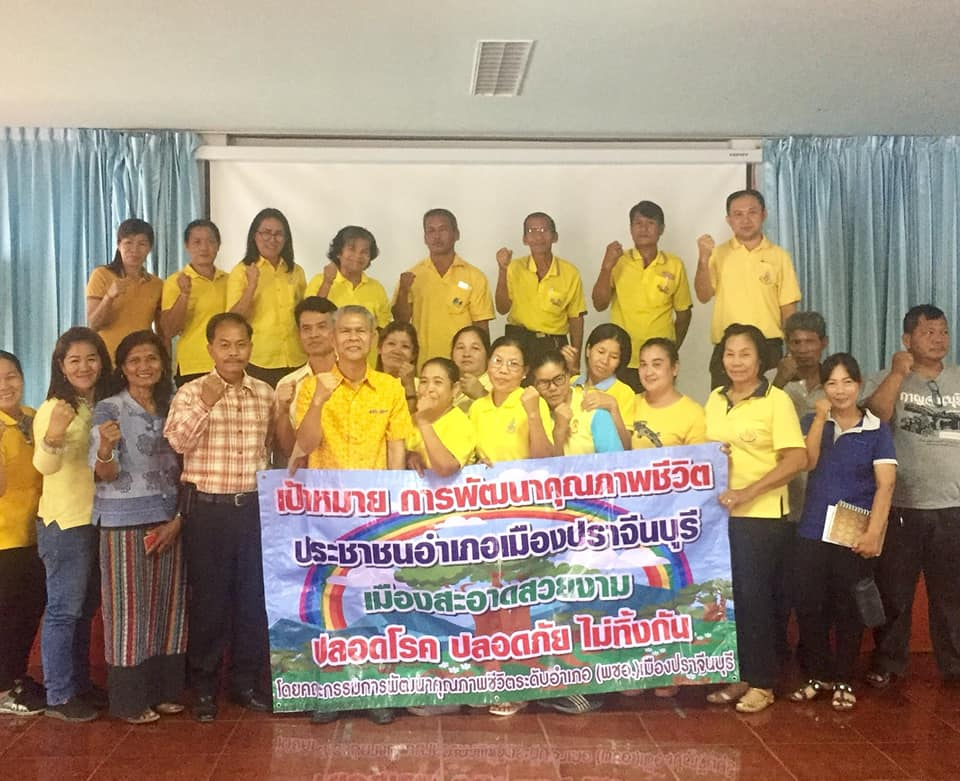 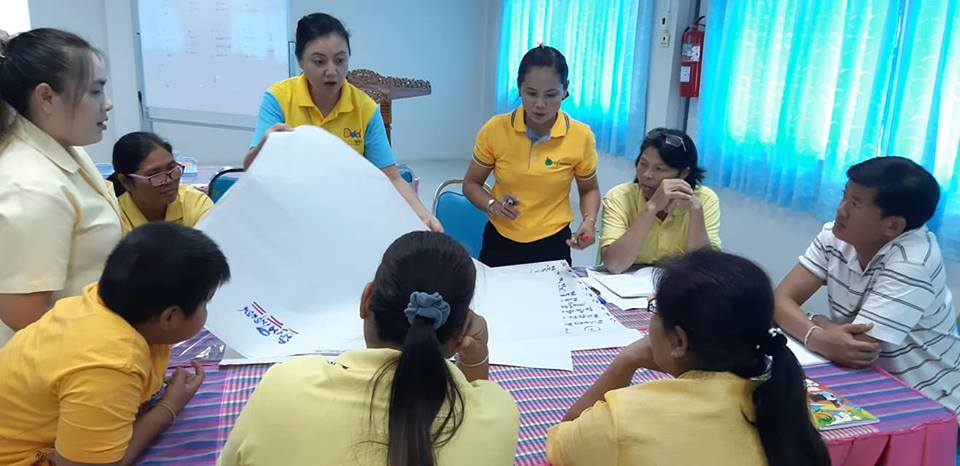 งานพัฒนาคุณภาพและรูปแบบบริการ
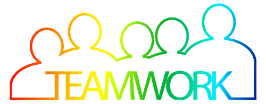 [Speaker Notes: รอเบิก คือ โครงการรอเบิก+โครงการพิเศษ = 2.4 ล้าน
เงินขาด คือ 2.4 ล้าน (รอเบิก) – 1.07 ล้าน (เงินคงเหลือโครงการ ) = 1.34 ล้าน]
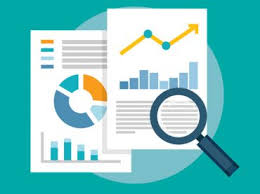 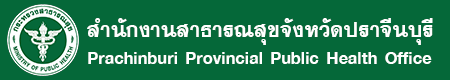 การพัฒนาคุณภาพชีวิตระดับตำบล (พชต.)
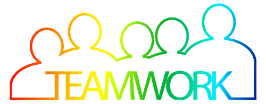 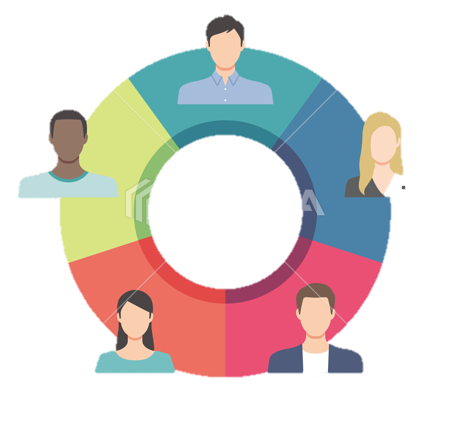 การบูรณาการตำบลจัดการคุณภาพชีวิตแบบบูรณาการ 
สู่การพัฒนาคุณภาพชีวิตระดับตำบล
งานพัฒนาคุณภาพและรูปแบบบริการ
[Speaker Notes: รอเบิก คือ โครงการรอเบิก+โครงการพิเศษ = 2.4 ล้าน
เงินขาด คือ 2.4 ล้าน (รอเบิก) – 1.07 ล้าน (เงินคงเหลือโครงการ ) = 1.34 ล้าน]
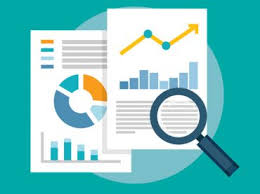 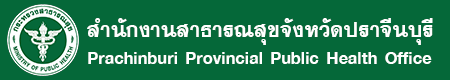 การพัฒนาคุณภาพชีวิตระดับตำบล (พชต.)
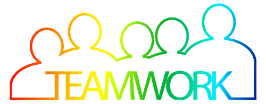 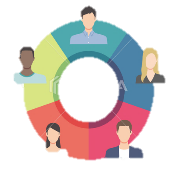 ผลงานความภาคภูมิใจ
ปี 2559
ตำบลประจันตคาม อำเภอประจันตคาม 
ชนะเลิศ 	ตำบลจัดการสุขภาพแบบบูรณาการ เขตสุขภาพที่ 6
ตำบลบุพราหมณ์ อำเภอนาดี
รองชนะเลิศ ตำบลจัดการสุขภาพตามกลุ่มวัย เขตสุขภาพที่ 6
ปี 2560
ตำบลบ้านหอย  อำเภอประจันตคาม
รองชนะเลิศ ตำบลจัดการสุขภาพแบบบูรณาการ เขตสุขภาพที่ 6
งานพัฒนาคุณภาพและรูปแบบบริการ
[Speaker Notes: รอเบิก คือ โครงการรอเบิก+โครงการพิเศษ = 2.4 ล้าน
เงินขาด คือ 2.4 ล้าน (รอเบิก) – 1.07 ล้าน (เงินคงเหลือโครงการ ) = 1.34 ล้าน]
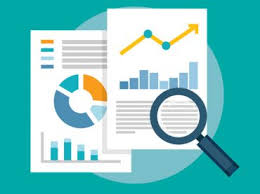 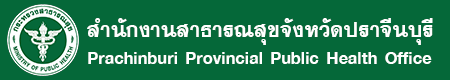 การพัฒนาคุณภาพชีวิตระดับตำบล (พชต.)
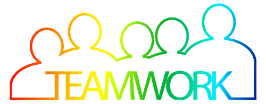 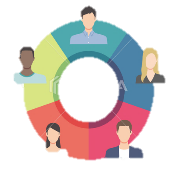 ผลงานความภาคภูมิใจ
ปี 2561
ตำบลเนินหอม อำเภอเมืองปราจีนบุรี 
ชนะเลิศ 	ตำบลจัดการสุขภาพแบบบูรณาการ ระดับประเทศ
ตำบลดงบัง   อำเภอประจันตคาม
ชนะเลิศ 	ตำบลจัดการสุขภาพแบบบูรณาการ เขตสุขภาพที่ 6
ปี 2562
งานพัฒนาคุณภาพและรูปแบบบริการ
ขยายผลหมู่บ้านต้นแบบ ลด ละ เลิกสุรา ครอบคลุมทุกตำบล อำเภอประจันตคาม
[Speaker Notes: รอเบิก คือ โครงการรอเบิก+โครงการพิเศษ = 2.4 ล้าน
เงินขาด คือ 2.4 ล้าน (รอเบิก) – 1.07 ล้าน (เงินคงเหลือโครงการ ) = 1.34 ล้าน]
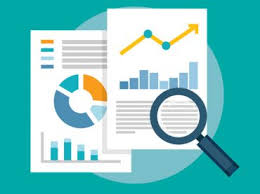 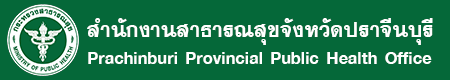 การพัฒนาคุณภาพชีวิตระดับตำบล (พชต.)
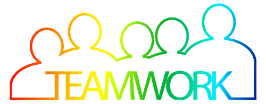 จัดเวทีประชุมเชิงปฏิบัติการ ถอดบทเรียนตำบลจัดการคุณภาพชีวิต ปี 2562 และจัดทำแผนพัฒนาตำบลจัดการคุณภาพชีวิต ปี 2563
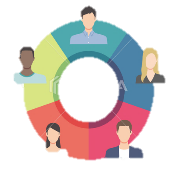 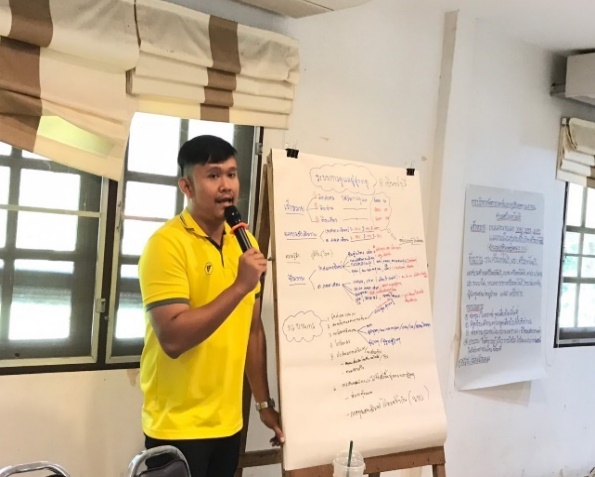 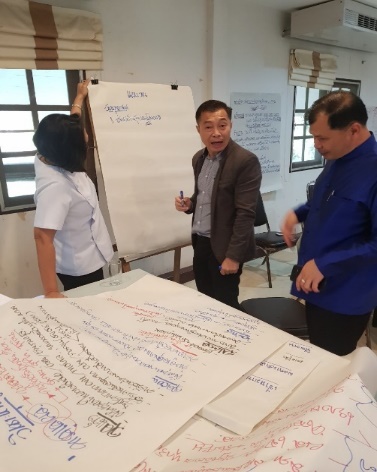 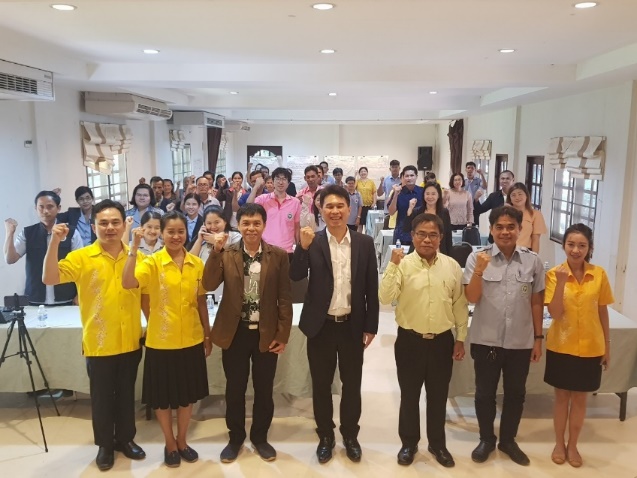 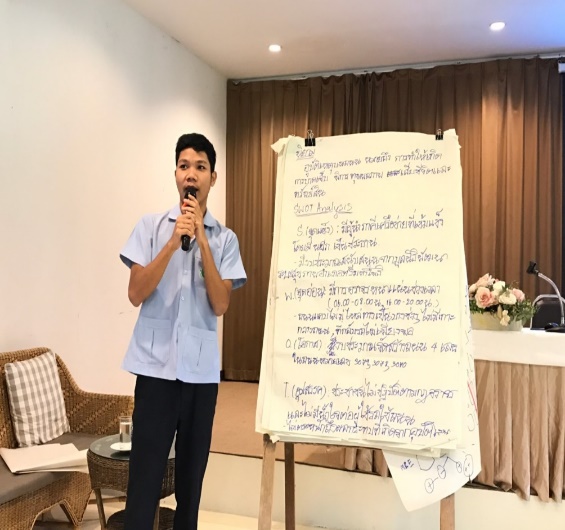 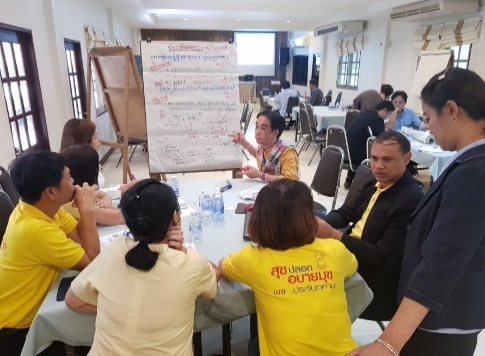 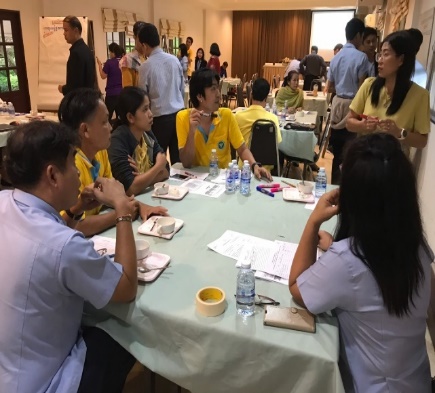 งานพัฒนาคุณภาพและรูปแบบบริการ
[Speaker Notes: รอเบิก คือ โครงการรอเบิก+โครงการพิเศษ = 2.4 ล้าน
เงินขาด คือ 2.4 ล้าน (รอเบิก) – 1.07 ล้าน (เงินคงเหลือโครงการ ) = 1.34 ล้าน]
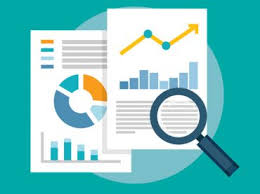 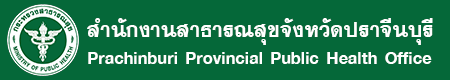 การพัฒนาคุณภาพชีวิตระดับตำบล (พชต.)
แนวทางการดำเนินงาน ปี 2563
กำหนดเป้าหมายพัฒนาตำบลจัดการคุณภาพชีวิต ปี 2563 ทุกอำเภอๆละ อย่างน้อย 
    1 ตำบล
บูรณาการขับเคลื่อนการดำเนินงาน พชต. เชื่อมโยงกับ พชอ. กองทุนหลักประกันสุขภาพ นโยบายสาธารณะแบบมีส่วนร่วมและ ธรรมนูญสุขภาพในพื้นที่ 
สนับสนุนให้พื้นที่เป้าหมาย พชต. เป็นตำบลต้นแบบระดับจังหวัด ระดับเขต และระดับประเทศ
งานพัฒนาคุณภาพและรูปแบบบริการ
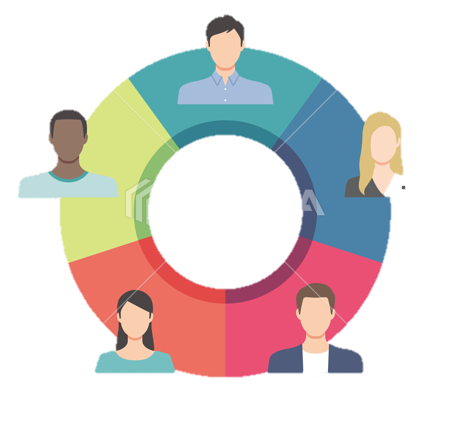 [Speaker Notes: รอเบิก คือ โครงการรอเบิก+โครงการพิเศษ = 2.4 ล้าน
เงินขาด คือ 2.4 ล้าน (รอเบิก) – 1.07 ล้าน (เงินคงเหลือโครงการ ) = 1.34 ล้าน]
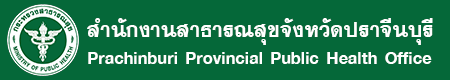 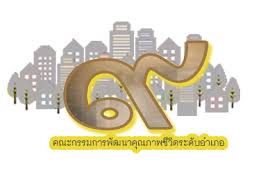 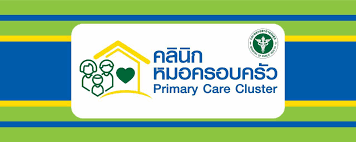 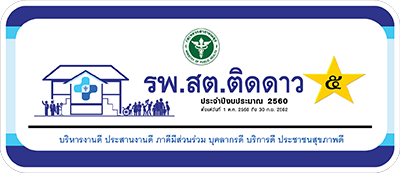 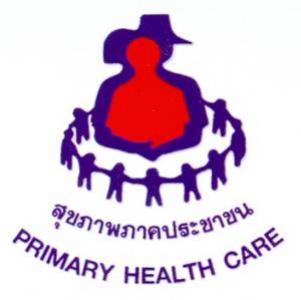 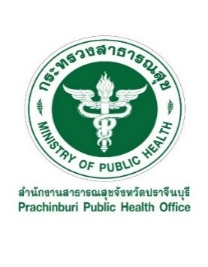 การพัฒนาศักยภาพ อสม. อสค. และภาคีเครือข่าย
ปีงบประมาณ 2562
งานพัฒนาคุณภาพและรูปแบบบริการ
[Speaker Notes: รอเบิก คือ โครงการรอเบิก+โครงการพิเศษ = 2.4 ล้าน
เงินขาด คือ 2.4 ล้าน (รอเบิก) – 1.07 ล้าน (เงินคงเหลือโครงการ ) = 1.34 ล้าน]
การพัฒนาศักยภาพ อสม. อสค. และภาคีเครือข่าย
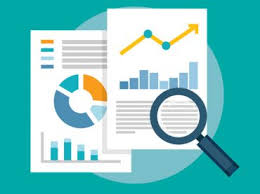 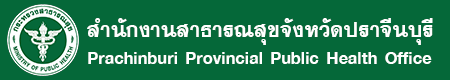 การพัฒนาศักยภาพ 
อสม.4.0 (Smart อสม.  บุหรี่  CPR  RDU  TB  แผนชุมชน  HL HB  กลุ่มวัย
เป้าหมาย 2,526 คน
งานพัฒนาคุณภาพและรูปแบบบริการ
[Speaker Notes: รอเบิก คือ โครงการรอเบิก+โครงการพิเศษ = 2.4 ล้าน
เงินขาด คือ 2.4 ล้าน (รอเบิก) – 1.07 ล้าน (เงินคงเหลือโครงการ ) = 1.34 ล้าน]
การพัฒนาศักยภาพ อสม. อสค. และภาคีเครือข่าย
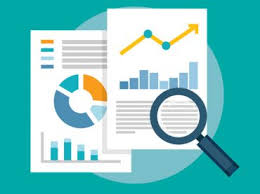 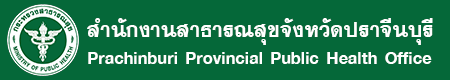 การพัฒนาศักยภาพ อสม. ปี 2562
จำนวน 2 รุ่น  รวม  210 คน
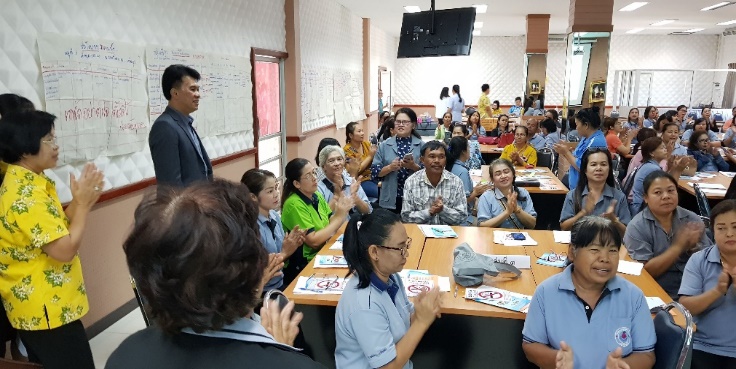 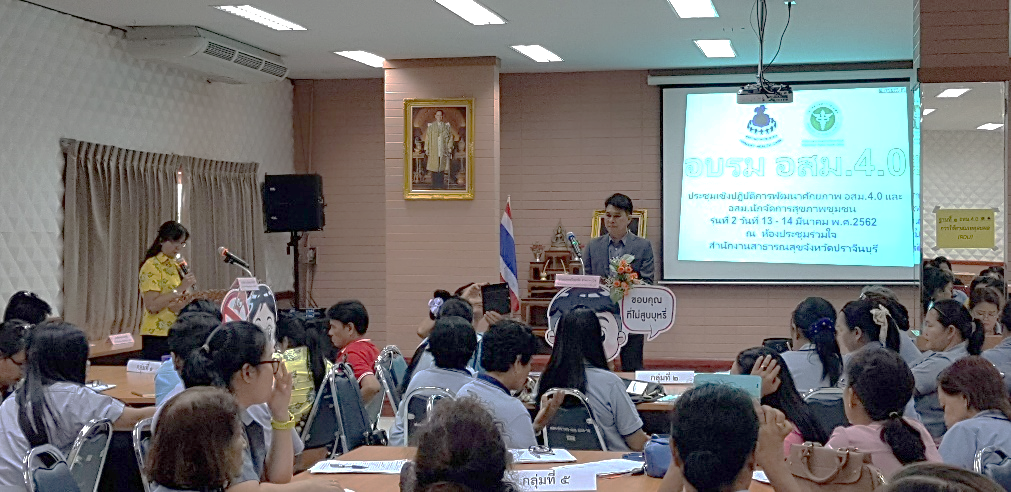 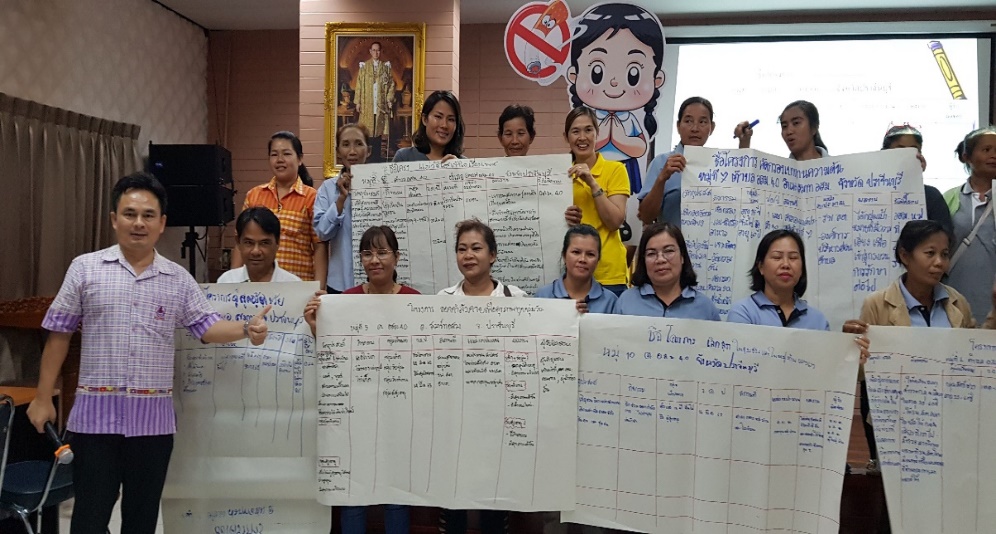 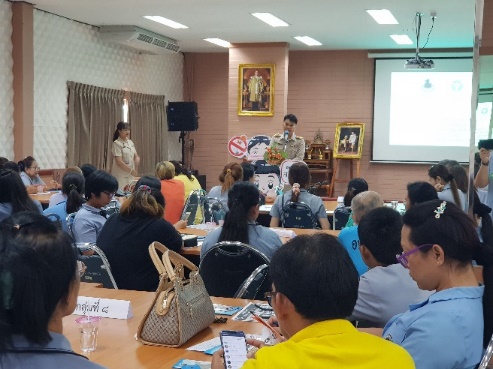 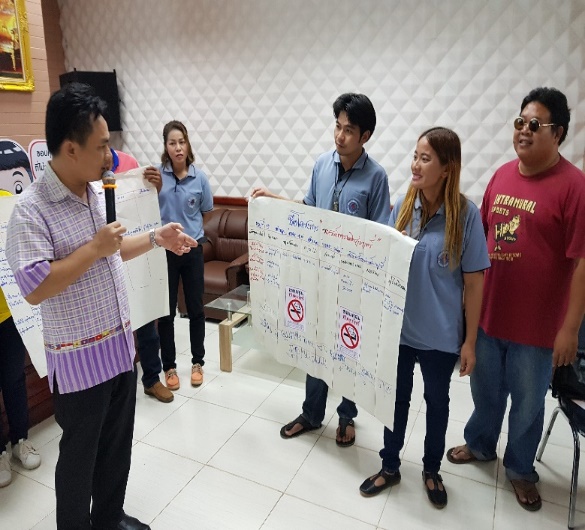 งานพัฒนาคุณภาพและรูปแบบบริการ
[Speaker Notes: รอเบิก คือ โครงการรอเบิก+โครงการพิเศษ = 2.4 ล้าน
เงินขาด คือ 2.4 ล้าน (รอเบิก) – 1.07 ล้าน (เงินคงเหลือโครงการ ) = 1.34 ล้าน]
การพัฒนาศักยภาพ อสม. อสค. และภาคีเครือข่าย
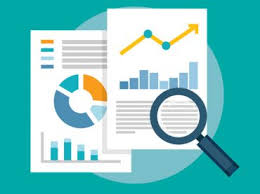 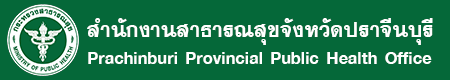 โครงการ 3 ล้าน 3 ปี เลิกบุหรี่ทั่วไทย เทิดไท้องค์ราชัน จ.ปราจีนบุรี อสม. 1 คน ชวนอย่างน้อย 3 คน เลิกบุหรี่
(อสม.เชิงรุก www. thaiphc.net)
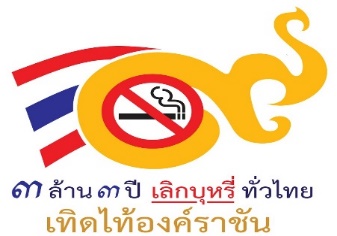 งานพัฒนาคุณภาพและรูปแบบบริการ
[Speaker Notes: รอเบิก คือ โครงการรอเบิก+โครงการพิเศษ = 2.4 ล้าน
เงินขาด คือ 2.4 ล้าน (รอเบิก) – 1.07 ล้าน (เงินคงเหลือโครงการ ) = 1.34 ล้าน]
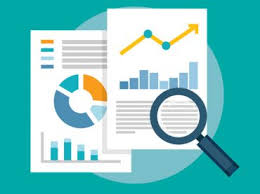 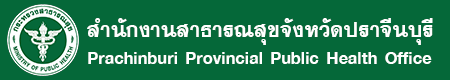 การพัฒนาคุณภาพชีวิตระดับตำบล (พชต.)
แนวทางการดำเนินงาน ปี 2563
พัฒนา อสม.เชี่ยวชาญ จำนวน 11 สาขา ระดับจังหวัด เพื่อร่วมคัดเลือกให้เป็น อสม.ดีเด่น ระดับเขตสุขภาพที่ 6
อบรมพัฒนาศักยภาพ อสม.ใหม่ / อสม.ทดแทน ทุกอำเภอ จำนวน 444 คน
พัฒนาศักยภาพ อสม.ให้เป็น อสม.ประจำบ้าน (เป้าหมายปี 2563 ร้อยละ 70)        เพื่อดูแลผู้ป่วยกลุ่มเป้าหมาย (PA 63)
และมีส่วนร่วมในการจัดการสุขภาพในชุมชน
งานพัฒนาคุณภาพและรูปแบบบริการ
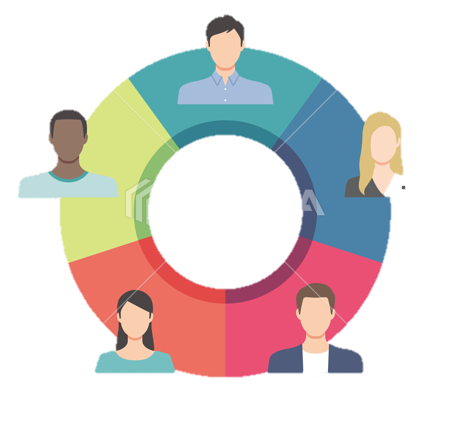 [Speaker Notes: รอเบิก คือ โครงการรอเบิก+โครงการพิเศษ = 2.4 ล้าน
เงินขาด คือ 2.4 ล้าน (รอเบิก) – 1.07 ล้าน (เงินคงเหลือโครงการ ) = 1.34 ล้าน]
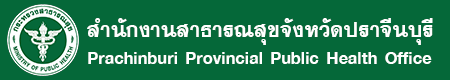 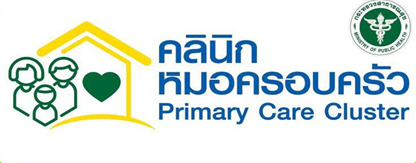 การพัฒนาระบบการแพทย์ปฐมภูมิ(Primary Care Cluster : PCC)
ปีงบประมาณ 2562
งานพัฒนาคุณภาพและรูปแบบบริการ
[Speaker Notes: รอเบิก คือ โครงการรอเบิก+โครงการพิเศษ = 2.4 ล้าน
เงินขาด คือ 2.4 ล้าน (รอเบิก) – 1.07 ล้าน (เงินคงเหลือโครงการ ) = 1.34 ล้าน]
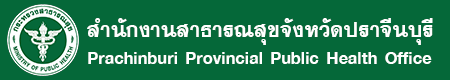 การพัฒนาระบบการแพทย์ปฐมภูมิ (PCC)
สรุปภาพรวมสถานการณ์รายจังหวัด ปี 2559-2562
เขตสุขภาพที่ 6 
เปิดดำเนินการคลินิกหมอครอบครัว จำนวน 85 ทีม
(ร้อยละ 14.5)
งานพัฒนาคุณภาพและรูปแบบบริการ
[Speaker Notes: รอเบิก คือ โครงการรอเบิก+โครงการพิเศษ = 2.4 ล้าน
เงินขาด คือ 2.4 ล้าน (รอเบิก) – 1.07 ล้าน (เงินคงเหลือโครงการ ) = 1.34 ล้าน]
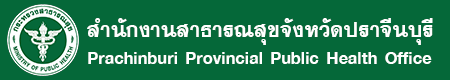 การพัฒนาระบบการแพทย์ปฐมภูมิ (PCC)
สรุปภาพรวมสถานการณ์รายอำเภอ จ. ปราจีนบุรี ปี 2559-2562
จังหวัดปราจีนบุรี
เปิดดำเนินการคลินิกหมอครอบครัว จำนวน 13 ทีม
(ร้อยละ 28.88)
งานพัฒนาคุณภาพและรูปแบบบริการ
[Speaker Notes: รอเบิก คือ โครงการรอเบิก+โครงการพิเศษ = 2.4 ล้าน
เงินขาด คือ 2.4 ล้าน (รอเบิก) – 1.07 ล้าน (เงินคงเหลือโครงการ ) = 1.34 ล้าน]
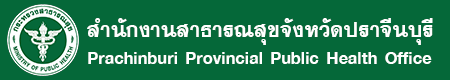 การพัฒนาระบบการแพทย์ปฐมภูมิ (PCC)
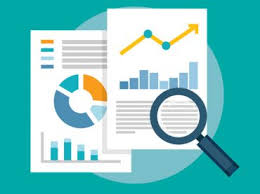 ผลการดำเนินงาน
ทบทวน/ขึ้นทะเบียนทีมหมอครอบครัว (ปี 59-62) จำนวน 13 ทีม
สนับสนุนและพัฒนาทีมสหวิชาชีพรองรับการปฏิบัติงานใน PCC
      + หลักสูตรนักกายภาพบำบัดชุมชน 1 คน
      + หลักสูตรการพยาบาลเวชปฏิบัติครอบครัว 4 คน
      + หลักสูตรนักวิชาการสาธารณสุข 3 คน
PCC เป้าหมายพัฒนาตามส่วนขาด (เกณฑ์ 3 S)
จัดสรรแพทย์ FM ที่จบใหม่ ลงปฏิบัติงานใน PCC เป้าหมาย
พัฒนาระบบเชื่อมโยงระบบบริการดูแลต่อเนื่อง        ทุกระดับ โดยใช้โปรแกรม Smart COC
ต่ออายุราชการแพทย์เกษียณปฏิบัติงานประจำใน PCC เขตเมือง (2 ทีม)
งานพัฒนาคุณภาพและรูปแบบบริการ
สมัครขอรับเงินสนับสนุนเพิ่มเติมใน PCC (มีแพทย์ปฏิบัติงานประจำ 5 วัน/ สัปดาห์ ใน PCC เขตเมือง
      จำนวน 3 ทีม
[Speaker Notes: รอเบิก คือ โครงการรอเบิก+โครงการพิเศษ = 2.4 ล้าน
เงินขาด คือ 2.4 ล้าน (รอเบิก) – 1.07 ล้าน (เงินคงเหลือโครงการ ) = 1.34 ล้าน]
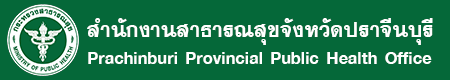 การพัฒนาระบบการแพทย์ปฐมภูมิ (PCC)
ปัญหาอุปสรรค
ขาดแคลนแพทย์ประจำที่เรียนต่อ FM
แพทย์ปฏิบัติงานได้ไม่ต่อเนื่อง (ย้าย,เรียนต่อสาขาอื่น)
รพ. แม่ข่ายมีแพทย์ปฏิบัติงานไม่เพียงพอ (ไม่สามารถออกปฏิบัติงานใน PCC ได้)
ระบบเชื่อมต่อจากแม่ข่าย - PCC ยังไม่เป็นทิศทางเดียวกัน
แรงจูงใจในการปฏิบัติงาน (ค่าตอบแทน ความก้าวหน้า ความปลอดภัย)
งานพัฒนาคุณภาพและรูปแบบบริการ
[Speaker Notes: รอเบิก คือ โครงการรอเบิก+โครงการพิเศษ = 2.4 ล้าน
เงินขาด คือ 2.4 ล้าน (รอเบิก) – 1.07 ล้าน (เงินคงเหลือโครงการ ) = 1.34 ล้าน]
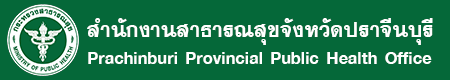 การพัฒนาระบบการแพทย์ปฐมภูมิ (PCC)
ผลงานเด่น
PCC สอน. เฉลิมพระเกียรติฯ
อ.ศรีมหาโพธิ ปี 2562
PCC ศาลาไทย (รพศ.เจ้าพระยาฯ)
อ. เมืองปราจีนบุรี ปี 2560
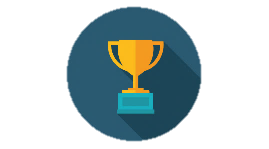 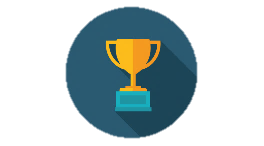 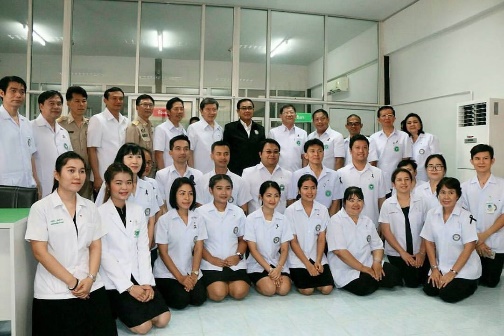 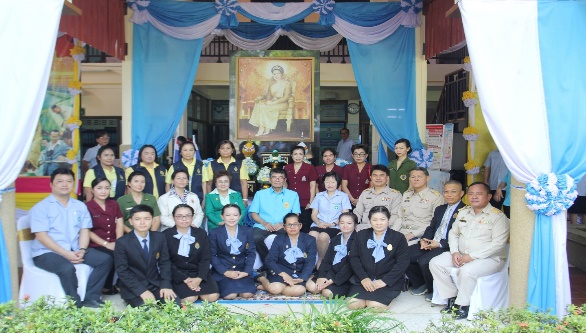 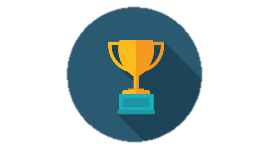 PCC รพสต. ลาดตะเคียน
อ. กบินทร์บุรี ปี 2562
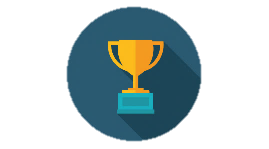 PCC รพสต. คลองรั้ง 
อ. ศรีมหาโพธิ ปี 2561
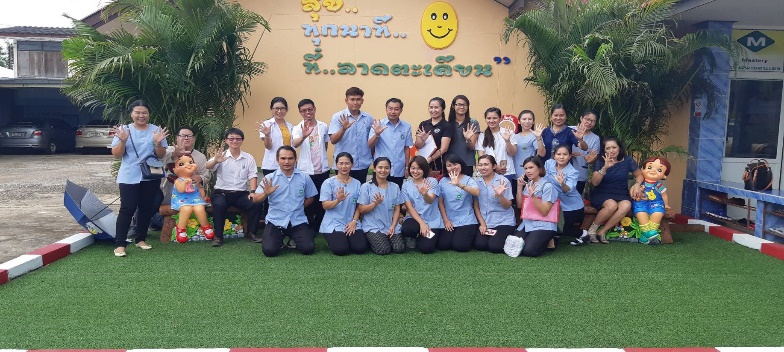 งานพัฒนาคุณภาพและรูปแบบบริการ
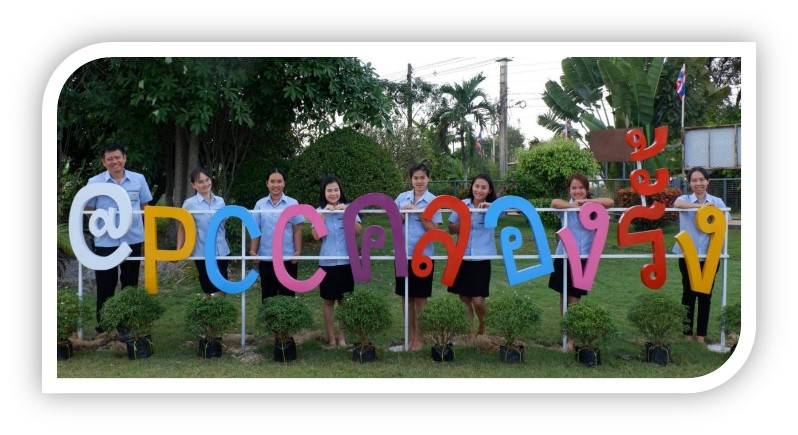 [Speaker Notes: รอเบิก คือ โครงการรอเบิก+โครงการพิเศษ = 2.4 ล้าน
เงินขาด คือ 2.4 ล้าน (รอเบิก) – 1.07 ล้าน (เงินคงเหลือโครงการ ) = 1.34 ล้าน]
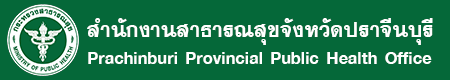 การพัฒนาระบบการแพทย์ปฐมภูมิ (PCC)
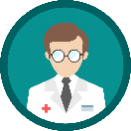 แนวทางการดำเนินงาน ปี 2563
แผนการจัดสรรแพทย์ FM ที่จบใหม่ ลงปฏิบัติงานใน PCC เป้าหมาย
   - สำเร็จการศึกษา ปี 2562   จำนวน 2 คน (รพ.กบินทร์บุรี)
      - สำเร็จการศึกษา ปี 2563   จำนวน 1 คน 
      - สำเร็จการศึกษา ปี 2564   จำนวน 1 คน
จัดสรรแพทย์ที่บรรจุใหม่ (FM) ในแต่ละปี     ลงปฏิบัติงาน ใน PCC เป้าหมาย
จัดสรรอัตรากำลังบุคลากรเฉพาะเพื่อจัดบริการ      ใน PCC (กายภาพบำบัด ,แพทย์แผนไทย)
พัฒนาและผลักดันการขึ้นทะเบียน PCC ใหม่  ในแต่ละอำเภอ
งานพัฒนาคุณภาพและรูปแบบบริการ
พัฒนา PCC ที่ผ่านเกณฑ์ขึ้นทะเบียนให้เป็น PCC คุณภาพ /ต้นแบบ
[Speaker Notes: รอเบิก คือ โครงการรอเบิก+โครงการพิเศษ = 2.4 ล้าน
เงินขาด คือ 2.4 ล้าน (รอเบิก) – 1.07 ล้าน (เงินคงเหลือโครงการ ) = 1.34 ล้าน]
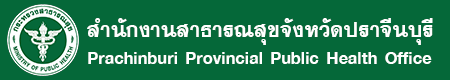 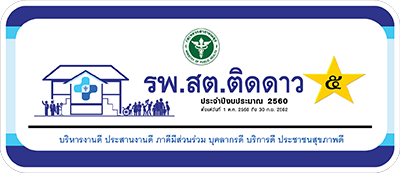 การพัฒนาคุณภาพโรงพยาบาลส่งเสริมสุขภาพตำบล (รพ.สต.ติดดาว) ปีงบประมาณ 2562
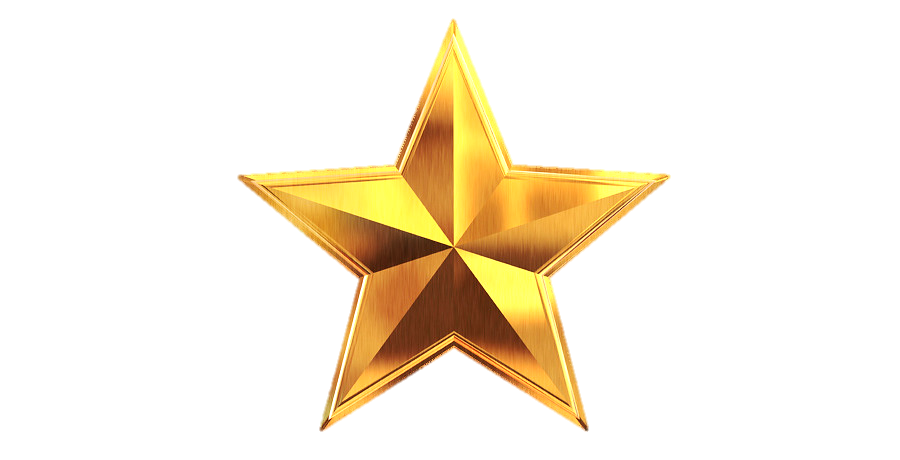 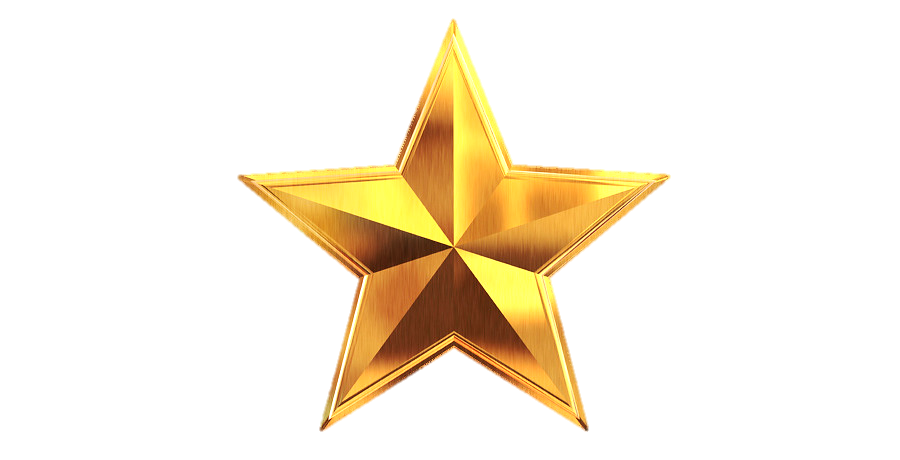 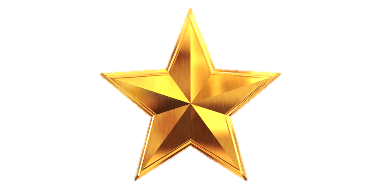 งานพัฒนาคุณภาพและรูปแบบบริการ
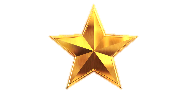 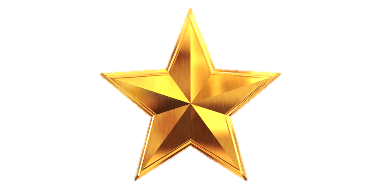 [Speaker Notes: รอเบิก คือ โครงการรอเบิก+โครงการพิเศษ = 2.4 ล้าน
เงินขาด คือ 2.4 ล้าน (รอเบิก) – 1.07 ล้าน (เงินคงเหลือโครงการ ) = 1.34 ล้าน]
สถานการณ์
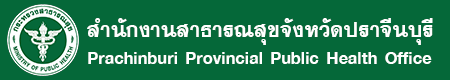 ผลการดำเนินงานภาพรวมเขตสุขภาพที่ 6  ผ่านระดับ 3 ดาว ทุกแห่ง คิดเป็นร้อยละ 100 
และผ่านระดับ 5 ดาว ร้อยละ 78.55 (สะสม)
ร้อยละของ รพ.สต. ผ่านเกณฑ์คุณภาพ (ปี 60-62)
งานพัฒนาคุณภาพและรูปแบบบริการ
[Speaker Notes: รอเบิก คือ โครงการรอเบิก+โครงการพิเศษ = 2.4 ล้าน
เงินขาด คือ 2.4 ล้าน (รอเบิก) – 1.07 ล้าน (เงินคงเหลือโครงการ ) = 1.34 ล้าน]
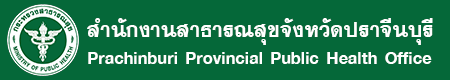 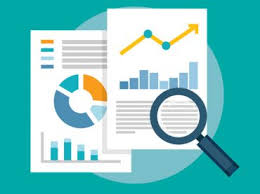 ผลการพัฒนา รพ.สต. ติดดาว (2560-2562)
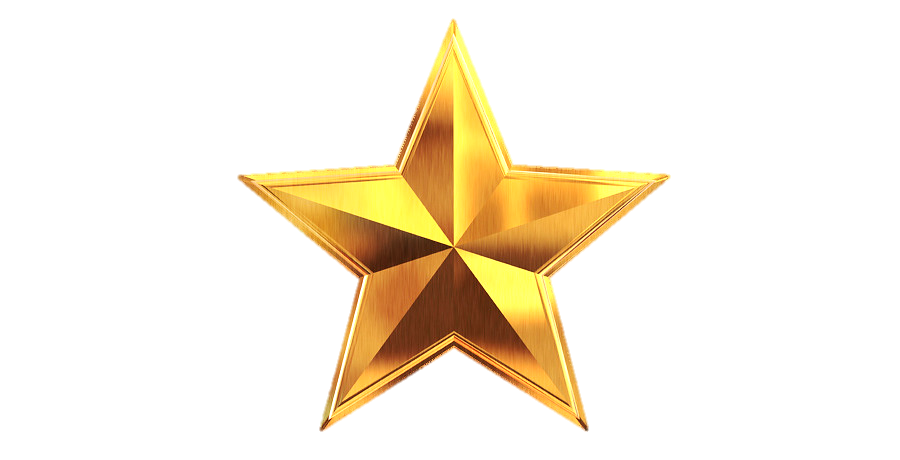 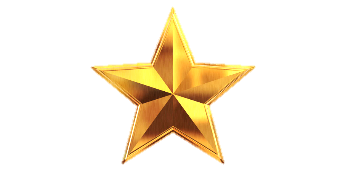 คิดเป็นร้อยละ 68.09
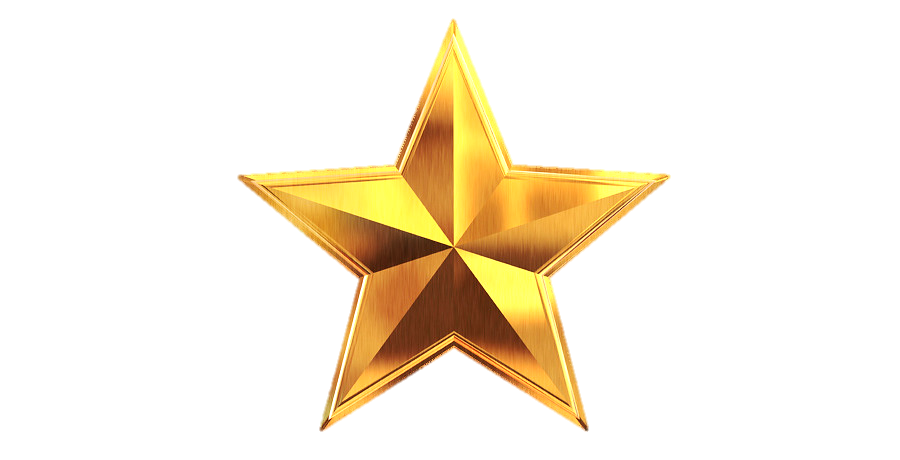 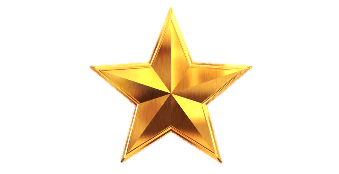 งานพัฒนาคุณภาพและรูปแบบบริการ
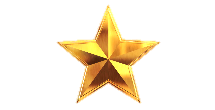 [Speaker Notes: รอเบิก คือ โครงการรอเบิก+โครงการพิเศษ = 2.4 ล้าน
เงินขาด คือ 2.4 ล้าน (รอเบิก) – 1.07 ล้าน (เงินคงเหลือโครงการ ) = 1.34 ล้าน]
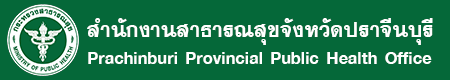 ผลการดำเนินงาน
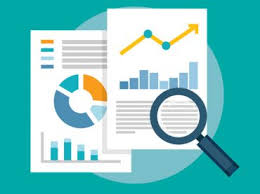 สนับสนุนการพัฒนาศักยภาพบุคลากรที่ปฏิบัติงานใน รพ.สต. “ประชุมพัฒนาคุณภาพทีมปฐมภูมิ: เครื่องมือสร้างสุขกับการทำงานบริการปฐมภูมิ”
ประชุมชี้แจง ถ่ายทอดเกณฑ์สู่การปฏิบัติ แก่ทีมพี่เลี้ยงระดับอำเภอ
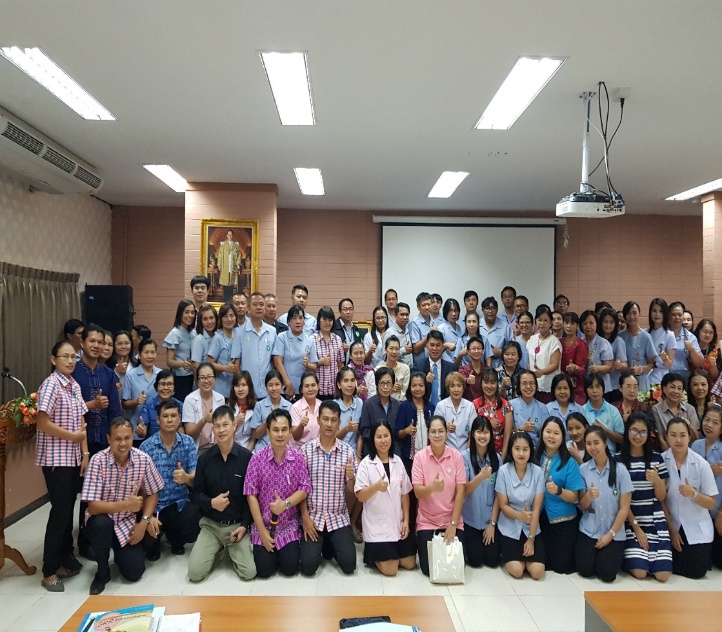 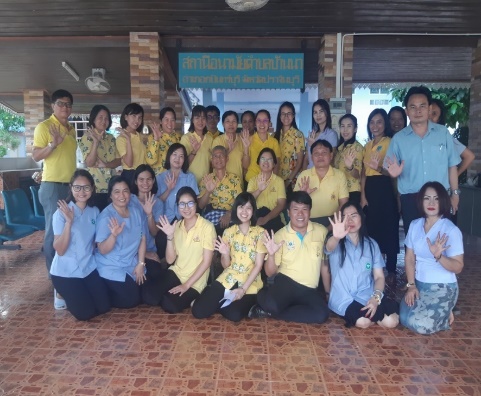 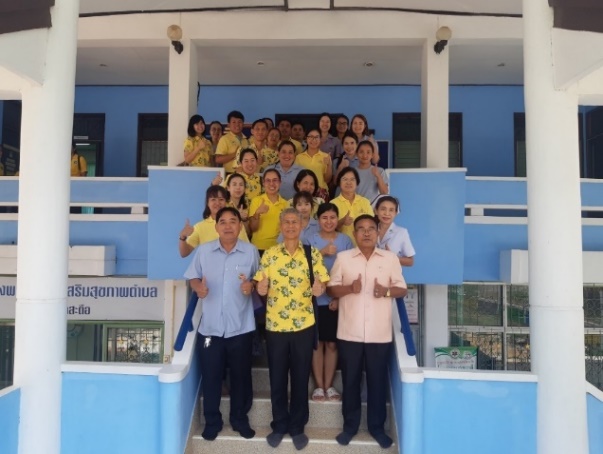 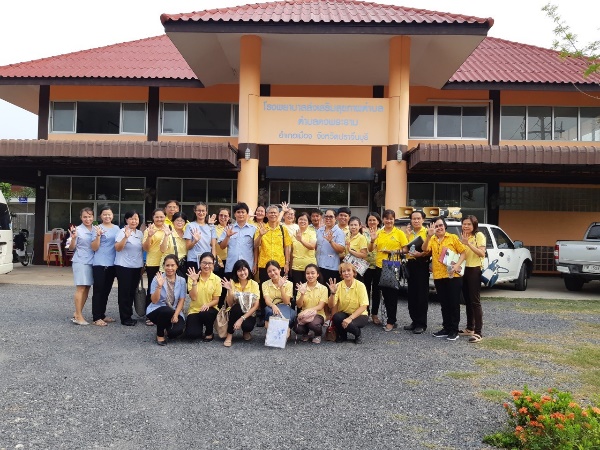 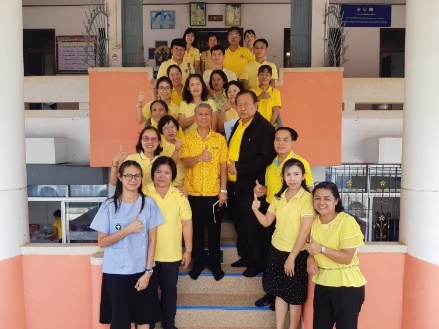 ประเมินรับรองคุณภาพตามเกณฑ์ รพ.สต. ติดดาว        โดยทีมตรวจประเมินระดับจังหวัด
+ ผ่านเกณฑ์ระดับ 5 ดาว             จำนวน 35 แห่ง
+ ผ่านเกณฑ์ระดับ 4 ดาว             จำนวน 3  แห่ง
+ ผ่านเกณฑ์ระดับ 3 ดาว             จำนวน 1  แห่ง
+ รพ.สต.ที่มีผลงานเด่น แต่ละด้าน   จำนวน 10 แห่ง
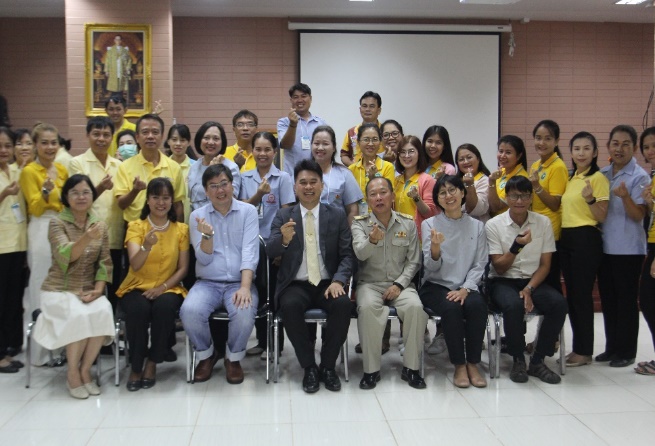 ออกเยี่ยมเสริมพลัง 
รพ.สต. 
ทุกอำเภอๆละ 1 แห่ง
งานพัฒนาคุณภาพและรูปแบบบริการ
[Speaker Notes: รอเบิก คือ โครงการรอเบิก+โครงการพิเศษ = 2.4 ล้าน
เงินขาด คือ 2.4 ล้าน (รอเบิก) – 1.07 ล้าน (เงินคงเหลือโครงการ ) = 1.34 ล้าน]
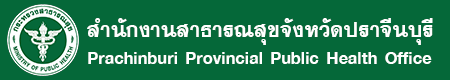 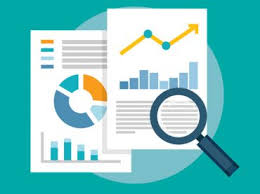 ผลการดำเนินงาน (ต่อ)
จัดเวทีเชิดชูเกียรติ มอบป้าย รพ.สต. ติดดาวและประกาศนียบัตร 
รพ.สต. ที่ผ่านการพัฒนาคุณภาพและดีเด่นด้านต่างๆ
จัดเวทีแลกเปลี่ยนเรียนรู้และนำเสนอผลงานการพัฒนาคุณภาพ รพ.สต. ติดดาว (รพ.สต. เข้าร่วมนำเสนอผลงาน
จำนวน 25 แห่ง , 32 ผลงาน)
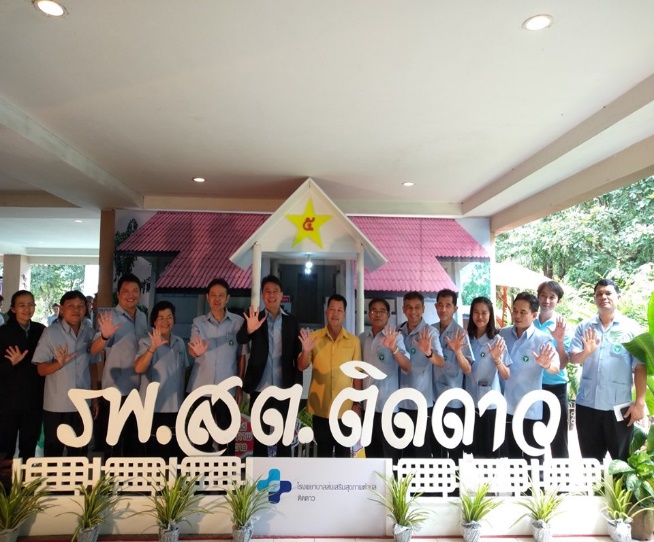 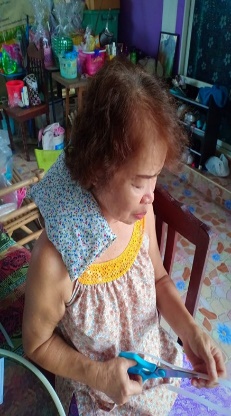 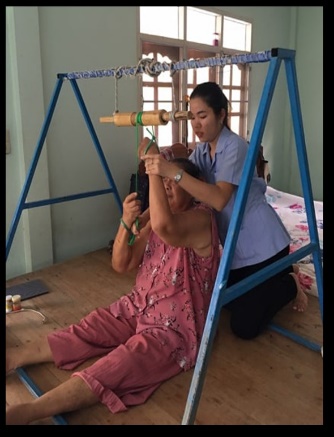 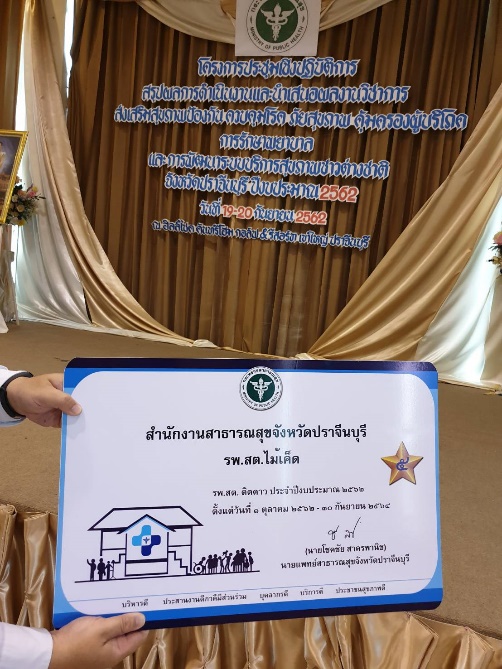 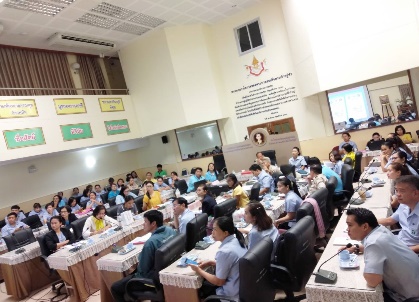 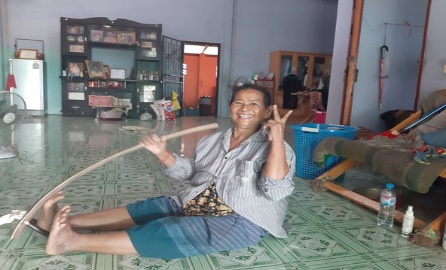 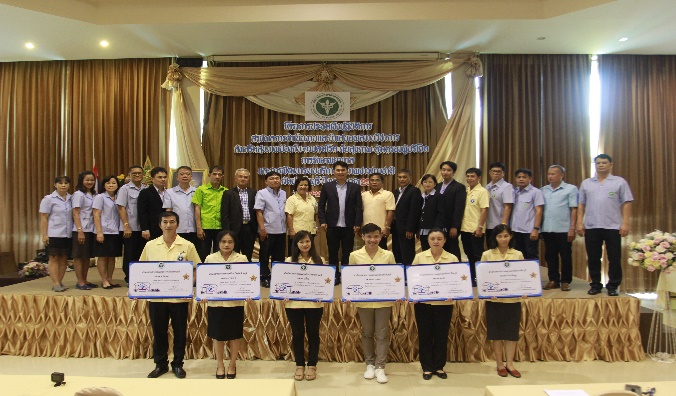 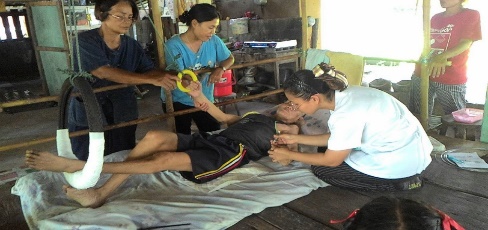 งานพัฒนาคุณภาพและรูปแบบบริการ
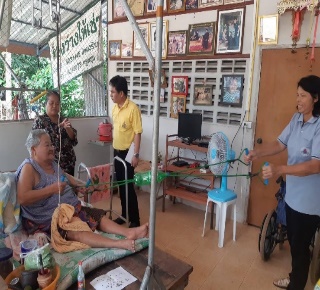 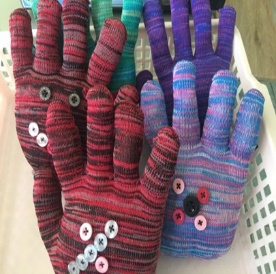 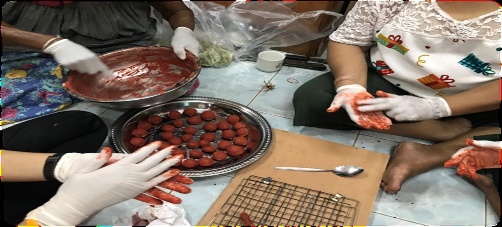 [Speaker Notes: รอเบิก คือ โครงการรอเบิก+โครงการพิเศษ = 2.4 ล้าน
เงินขาด คือ 2.4 ล้าน (รอเบิก) – 1.07 ล้าน (เงินคงเหลือโครงการ ) = 1.34 ล้าน]
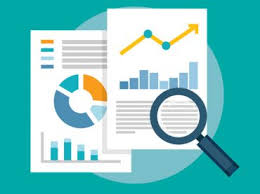 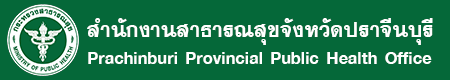 การพัฒนา รพ.สต.ติดดาว
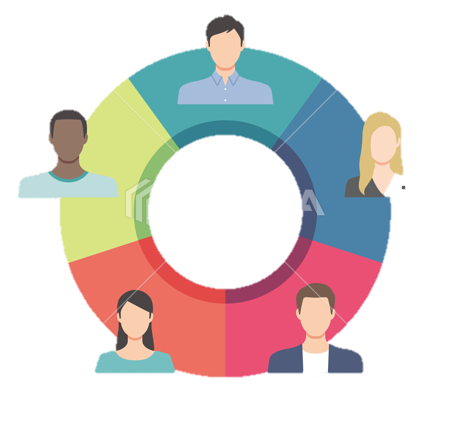 แนวทางการดำเนินงาน ปี 2563
ปัญหา อุปสรรค
ผู้บริหารระดับอำเภอให้ความสำคัญและ การสนับสนุน รพ.สต. ให้ผ่านเกณฑ์ รพ.สต.ติดดาว (ทรัพยากร , แรงจูงใจ)
พัฒนาศักยภาพทีมพี่เลี้ยงระดับอำเภอ
พัฒนาและสนับสนุนให้ รพ.สต.ที่เหลือ     (30 แห่ง) ผ่านคุณภาพ รพ.สต. ติดดาว ระดับ 5 ดาว ปี 2563 
พัฒนา รพ.สต. ต้นแบบระดับจังหวัด เขต ประเทศ
การพัฒนา รพ.สต. ติดดาว จำเป็นต้องได้รับการสนับสนุนจากเครือข่าย ผ่านระบบพี่เลี้ยงระดับอำเภอ ซึ่งระบบพี่เลี้ยงที่เข้มเข็งจะส่งผลให้ผ่านเกณฑ์คุณภาพจากการตรวจประเมินพบว่า         พี่เลี้ยงบางแห่งยังไม่เข้าใจเกณฑ์ และสนับสนุนการพัฒนา รพ.สต.ไม่เพียงพอ
งานพัฒนาคุณภาพและรูปแบบบริการ
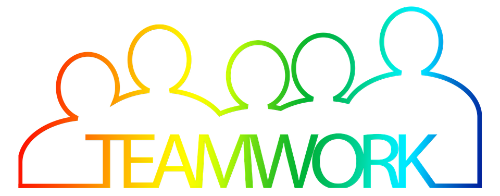 [Speaker Notes: รอเบิก คือ โครงการรอเบิก+โครงการพิเศษ = 2.4 ล้าน
เงินขาด คือ 2.4 ล้าน (รอเบิก) – 1.07 ล้าน (เงินคงเหลือโครงการ ) = 1.34 ล้าน]
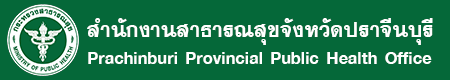 การพัฒนาและสนับสนุนระบบบริการสุขภาพ 
(Service Plan)
ปีงบประมาณ 2562
งานพัฒนาคุณภาพและรูปแบบบริการ
[Speaker Notes: รอเบิก คือ โครงการรอเบิก+โครงการพิเศษ = 2.4 ล้าน
เงินขาด คือ 2.4 ล้าน (รอเบิก) – 1.07 ล้าน (เงินคงเหลือโครงการ ) = 1.34 ล้าน]
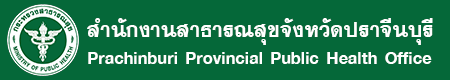 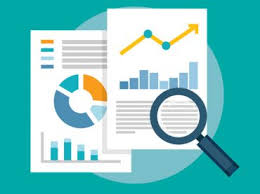 การพัฒนาและสนับสนุนระบบบริการสุขภาพ (Service Plan)
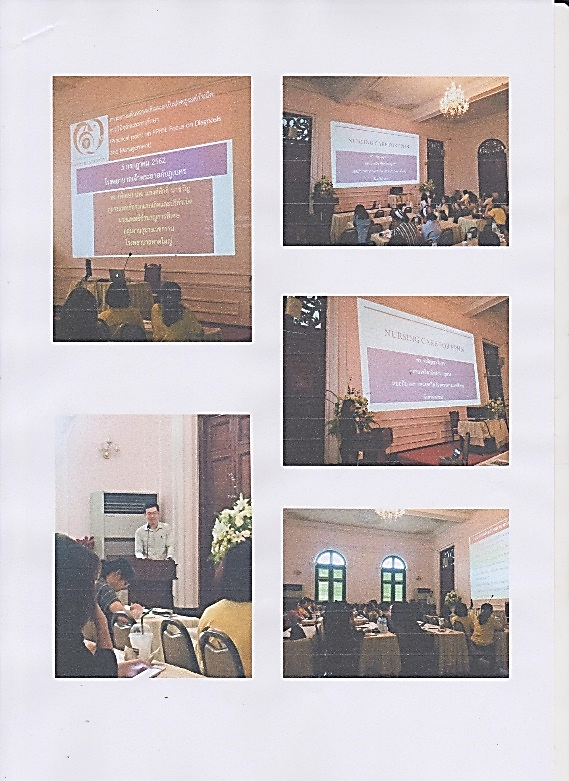 ผลการดำเนินงาน ปี 2562
เข้าร่วมนำเสนอ
ผลงานวิชาการ 
Service Plan ใน
เขตสุขภาพที่ 6
ทบทวนคณะทำงานและกลไกการขับเคลื่อนแผนพัฒนา Service Plan 23 สาขา
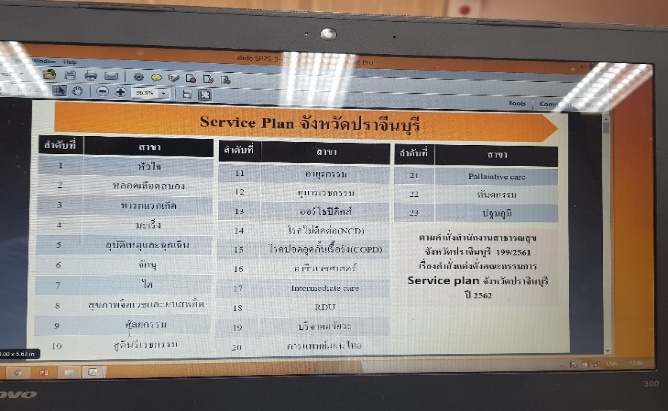 สาขา Sepsis 
สาขา COC
สาขา ทารกแรกเกิด
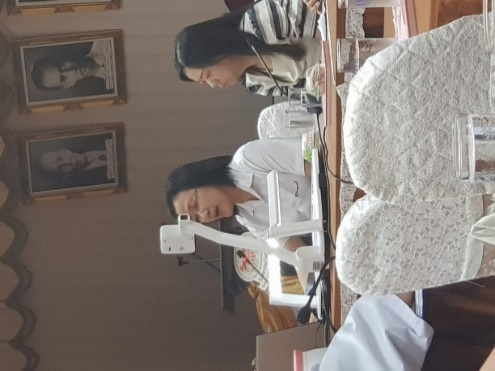 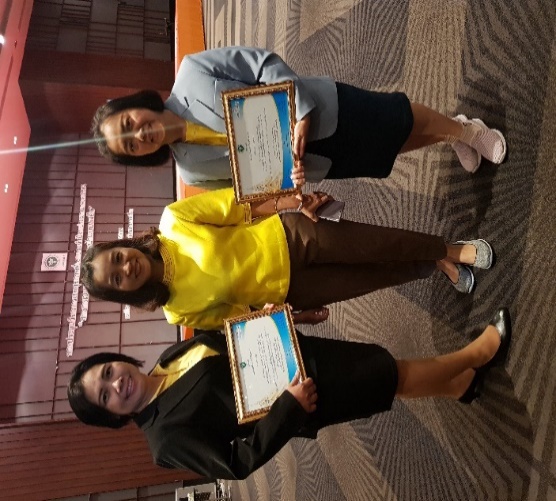 งานพัฒนาคุณภาพและรูปแบบบริการ
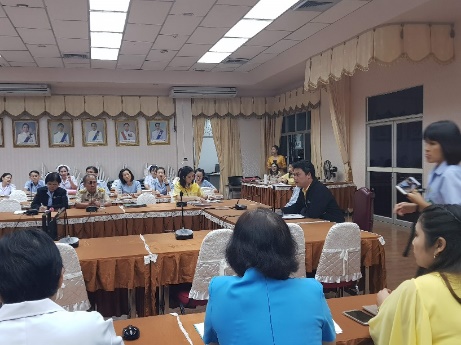 สนับสนุนกิจกรรมการพัฒนา 
Service Plan ในแต่ละสาขาให้ผ่านตัวชี้วัดที่กำหนด
Service Plan สาขา Sepsis
[Speaker Notes: รอเบิก คือ โครงการรอเบิก+โครงการพิเศษ = 2.4 ล้าน
เงินขาด คือ 2.4 ล้าน (รอเบิก) – 1.07 ล้าน (เงินคงเหลือโครงการ ) = 1.34 ล้าน]
พัฒนาระบบดูแลต่อเนื่องและเชื่อมโยงบริการระหว่าง รพ.แม่ข่าย กับ รพ.สต. 
ถึงชุมชนและครอบครัวแบบไร้รอยต่อ โดยใช้โปรแกรม Smart COC
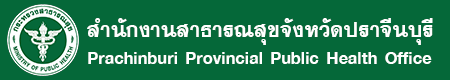 รายงานผลการติดตามดูแลต่อเนื่อง จาก โปรแกรม Smart COC 
จังหวัดปราจีนบุรี ระหว่างวันที่ 1พ.ค.-31 ส.ค.62 (2,067ราย)
จัดประชุมเชิงปฏิบัติการใช้โปรแกรม Smart COC แก่ผู้เกี่ยวข้องทุกระดับ และ จัดตั้งศูนย์การดูแลต่อเนื่อง (COC) ระดับอำเภอ  ให้มีผู้รับผิดชอบชัดเจนทุกอำเภอ
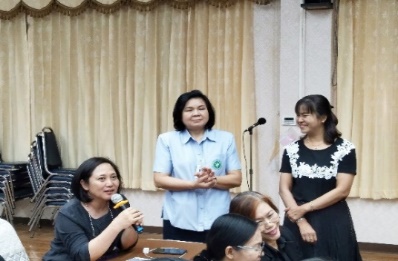 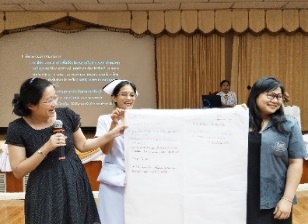 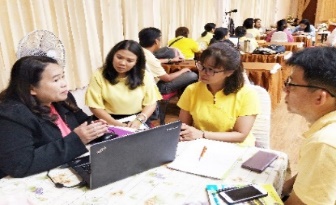 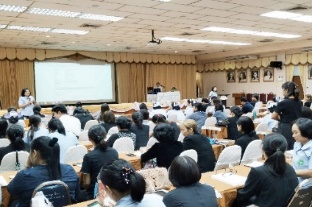 ประชุมติดตามความก้าวหน้าและปัญหาอุปสรรคจากการใช้ระบบ
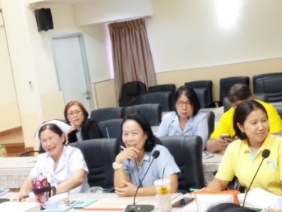 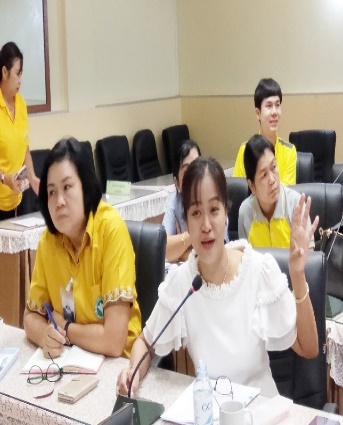 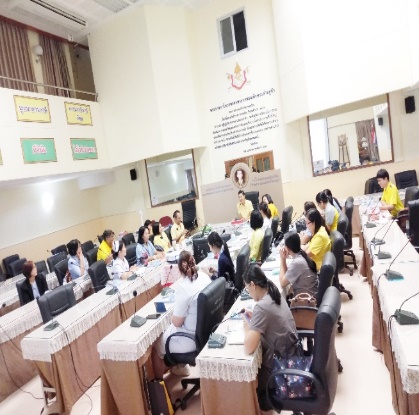 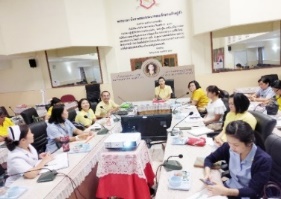 [Speaker Notes: รอเบิก คือ โครงการรอเบิก+โครงการพิเศษ = 2.4 ล้าน
เงินขาด คือ 2.4 ล้าน (รอเบิก) – 1.07 ล้าน (เงินคงเหลือโครงการ ) = 1.34 ล้าน]
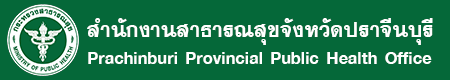 การพัฒนาคุณภาพการบริหารจัดการภาครัฐ (PMQA)
ปีงบประมาณ 2562
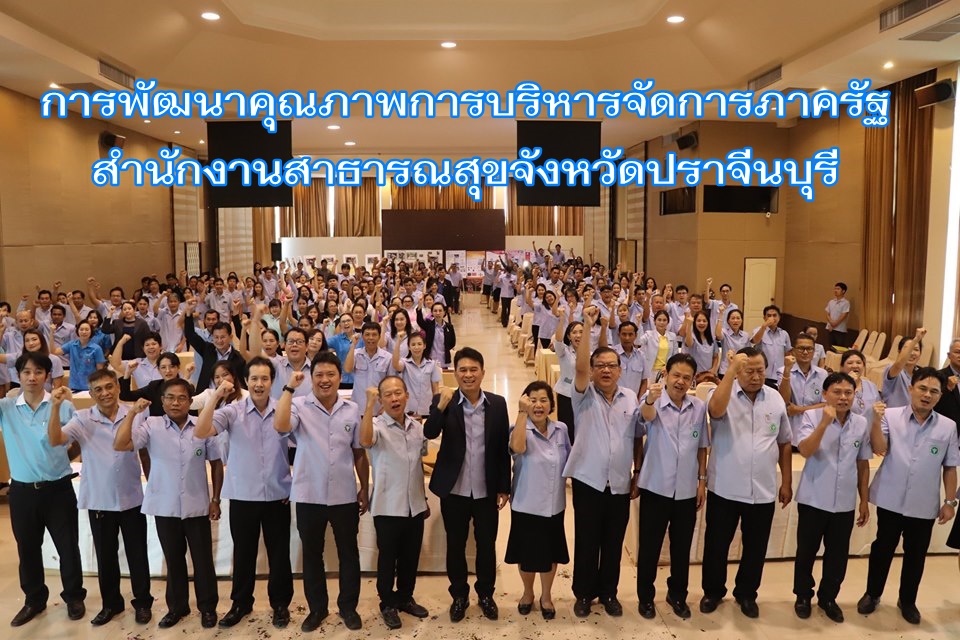 งานพัฒนาคุณภาพและรูปแบบบริการ
[Speaker Notes: รอเบิก คือ โครงการรอเบิก+โครงการพิเศษ = 2.4 ล้าน
เงินขาด คือ 2.4 ล้าน (รอเบิก) – 1.07 ล้าน (เงินคงเหลือโครงการ ) = 1.34 ล้าน]
เขตสุขภาพที่ 6 
PMQA รอบ 12 เดือน
สสจ ร้อยละ 100
สสอ. ร้อยละ 92.75
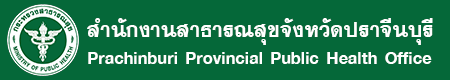 การพัฒนาคุณภาพการบริหารจัดการภาครัฐ (PMQA)
รายงาน PMQA รอบ 12 เดือน เขตสุขภาพที่ 6
งานพัฒนาคุณภาพและรูปแบบบริการ
[Speaker Notes: รอเบิก คือ โครงการรอเบิก+โครงการพิเศษ = 2.4 ล้าน
เงินขาด คือ 2.4 ล้าน (รอเบิก) – 1.07 ล้าน (เงินคงเหลือโครงการ ) = 1.34 ล้าน]
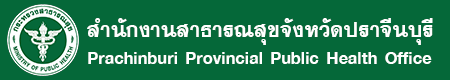 ปราจีนบุรี
PMQA รอบ 12 เดือน
สสจ ร้อยละ 100
สสอ. ร้อยละ 100
การพัฒนาคุณภาพการบริหารจัดการภาครัฐ (PMQA)
รายงาน PMQA รอบ 12 เดือน จังหวัดปราจีนบุรี
งานพัฒนาคุณภาพและรูปแบบบริการ
[Speaker Notes: รอเบิก คือ โครงการรอเบิก+โครงการพิเศษ = 2.4 ล้าน
เงินขาด คือ 2.4 ล้าน (รอเบิก) – 1.07 ล้าน (เงินคงเหลือโครงการ ) = 1.34 ล้าน]
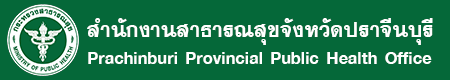 การพัฒนาคุณภาพการบริหารจัดการภาครัฐ (PMQA)
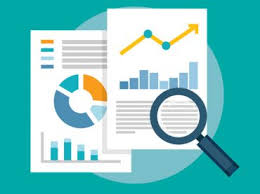 ผลการดำเนินงาน
ทบทวนจัดทำองค์กรคุณภาพโดย Self-Assessment ในหมวดที่ 1,5
ส่งเสริม สนับสนุน
      1. Self-Assessment หมวด 2 กับหมวด 4 
      2. ดำเนินการจัดทำแบบฟอร์ม F1 - F5 ได้ครบถ้วนและส่งภายในเวลาที่กำหนด
Self-Assessment หมวด 2 กับหมวด 4
จัดทำแบบฟอร์ม F1 - F5 ได้ครบถ้วน
ดำเนินงานแผนพัฒนาองค์การและผลลัพธ์ตัวชี้วัดครบ 2 หมวด
ติดตามความก้าวหน้า ผลการดำเนินการตามแผนพัฒนาองค์การและผลลัพธ์ตัวชี้วัดเทียบกับค่าเป้าหมายที่กำหนดครบ 2 หมวด ทุกรายไตรมาส
ส่งผลการดำเนินงาน และผลลัพธ์ครบ 2 หมวด ภายในเวลาที่กำหนด
งานพัฒนาคุณภาพและรูปแบบบริการ
สสจ.ปราจีนบุรี PMQA รอบ 12 เดือน
สสจ. ร้อยละ 100
สสอ. ร้อยละ 100
[Speaker Notes: รอเบิก คือ โครงการรอเบิก+โครงการพิเศษ = 2.4 ล้าน
เงินขาด คือ 2.4 ล้าน (รอเบิก) – 1.07 ล้าน (เงินคงเหลือโครงการ ) = 1.34 ล้าน]
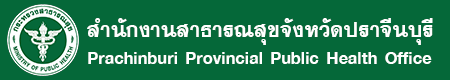 การดำเนินงาน PMQA
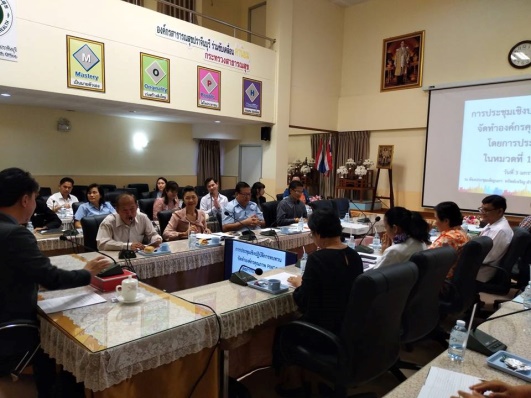 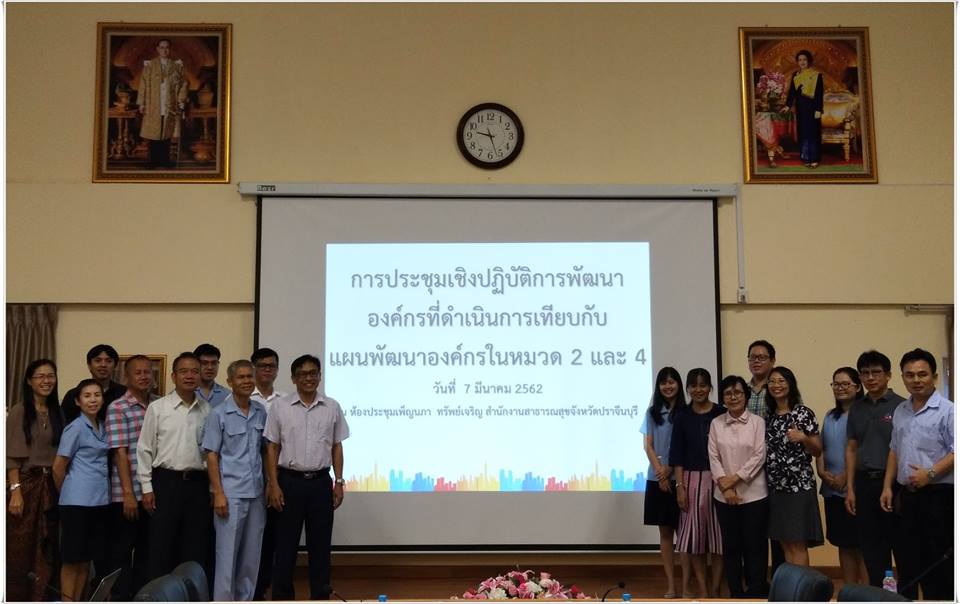 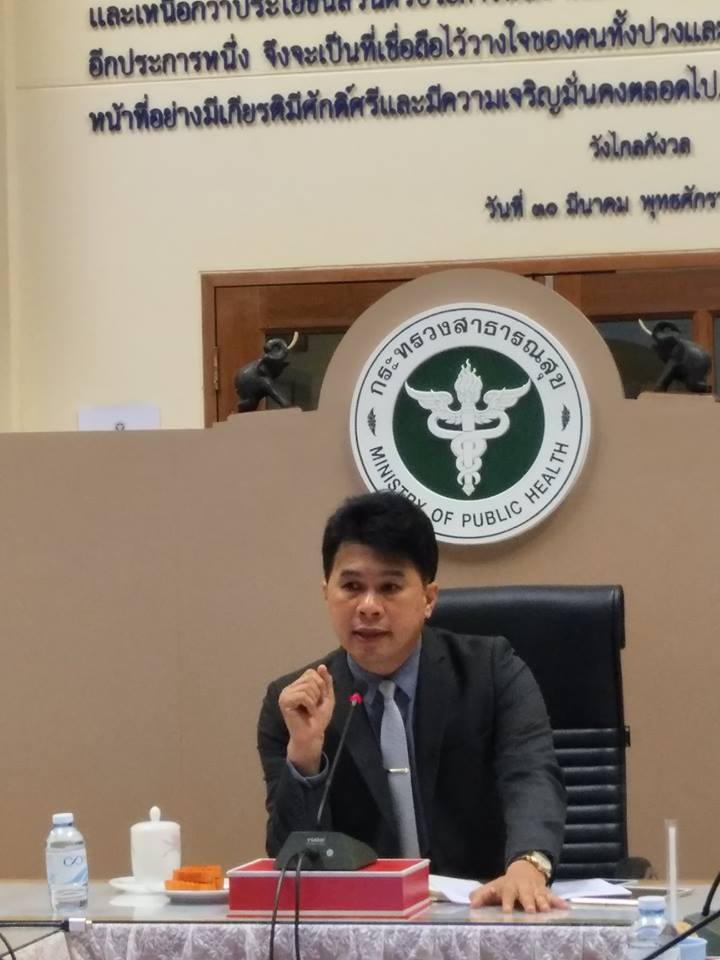 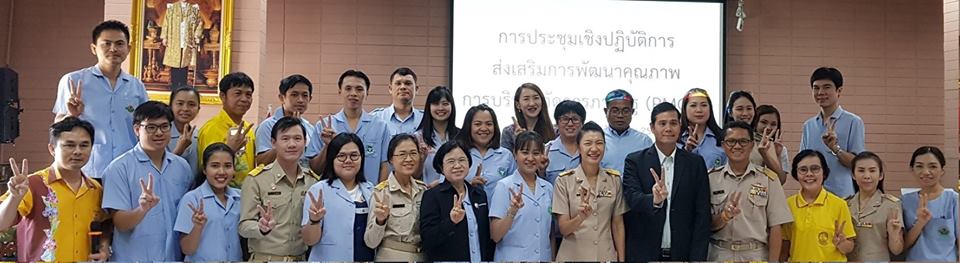 งานพัฒนาคุณภาพและรูปแบบบริการ
[Speaker Notes: รอเบิก คือ โครงการรอเบิก+โครงการพิเศษ = 2.4 ล้าน
เงินขาด คือ 2.4 ล้าน (รอเบิก) – 1.07 ล้าน (เงินคงเหลือโครงการ ) = 1.34 ล้าน]
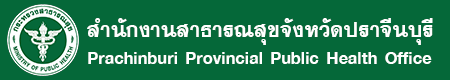 การพัฒนาคุณภาพการบริหารจัดการภาครัฐ (PMQA)
ปัญหาอุปสรรค
ระยะเวลาดำเนินงานที่กระชั้นชิด/ต้องส่งรายงานให้ทันกำหนด
แนวทางการพัฒนา PMQA เขตนำร่อง  ปี 2563
เกณฑ์ PMQA มีความซับซ้อนทำความเข้าใจยาก
ปัญหาความไม่เสถียรในระบบในช่วงการส่งรายงานค่อนข้างมาก หรือ web ล่ม
ต้องทำความเข้าใจการรายงานในแต่ละแบบฟอร์ม F1 - F5
ขาดผู้มีความเชี่ยวชาญในการเป็นพี่เลี้ยง/ที่ปรึกษาในระดับพื้นที่
จัดทำแผนยุทธศาสตร์แนวทางในการสนับสนุนการ    
       ดำเนินงาน PMQA  ในจังหวัดในเขตสุขภาพที่ 6 
2.    ผลักดันให้ทุกจังหวัดประเมินความพร้อมขอรับรางวัล  
       PMQA รายหมวด 
          - ประเมินตนเองเพื่อค้นหาหมวดที่โดดเด่น 
          - วิเคราะห์ตัวชี้วัดที่เกี่ยวข้องกับผลลัพธ์จากการดำเนินการของหมวดนั้น ๆ
          - รวบรวมข้อมูลที่แสดงผลของการปรับปรุงกระบวนการที่สำคัญและพัฒนาในหมวดนั้น 
         - สรุปผลและจัดทำเอกสารรายงานการประเมิน 
3.    Workshop การสร้าง Model การดำเนินการราย     
      หมวดในเขตสุขภาพที่ 6
งานพัฒนาคุณภาพและรูปแบบบริการ
[Speaker Notes: รอเบิก คือ โครงการรอเบิก+โครงการพิเศษ = 2.4 ล้าน
เงินขาด คือ 2.4 ล้าน (รอเบิก) – 1.07 ล้าน (เงินคงเหลือโครงการ ) = 1.34 ล้าน]
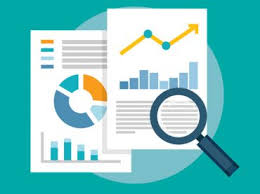 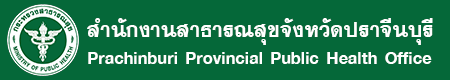 การพัฒนาคุณภาพการบริหารจัดการภาครัฐ (PMQA)
แนวทางการดำเนินงาน ปี 2563
1. ผู้บริหารเห็นความสำคัญและให้การสนับสนุน
2. พัฒนาศักยภาพคณะทำงานทุกระดับ
3. พัฒนาและสนับสนุนทุก สสอ. ประเมินตนเองเพื่อ ค้นหาหมวดที่โดดเด่น สร้าง Model ต้นแบบระดับจังหวัด เขต ประเทศต่อไป
งานพัฒนาคุณภาพและรูปแบบบริการ
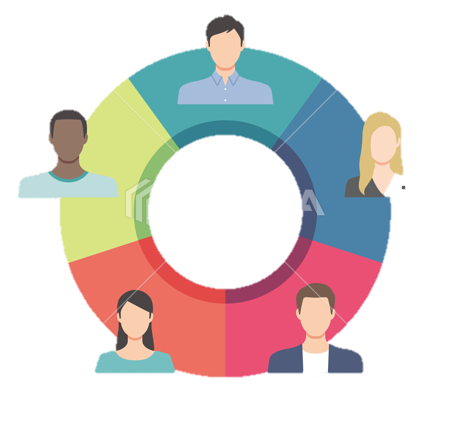 [Speaker Notes: รอเบิก คือ โครงการรอเบิก+โครงการพิเศษ = 2.4 ล้าน
เงินขาด คือ 2.4 ล้าน (รอเบิก) – 1.07 ล้าน (เงินคงเหลือโครงการ ) = 1.34 ล้าน]
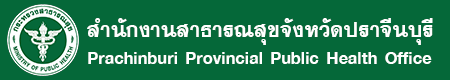 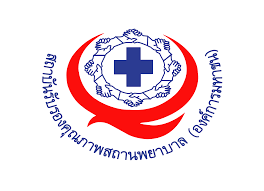 การพัฒนาคุณภาพโรงพยาบาลตามมาตรฐาน HA (Hospital Accreditation)
ปีงบประมาณ 2562
งานพัฒนาคุณภาพและรูปแบบบริการ
[Speaker Notes: รอเบิก คือ โครงการรอเบิก+โครงการพิเศษ = 2.4 ล้าน
เงินขาด คือ 2.4 ล้าน (รอเบิก) – 1.07 ล้าน (เงินคงเหลือโครงการ ) = 1.34 ล้าน]
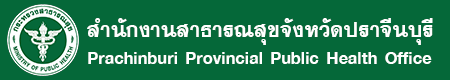 การพัฒนาคุณภาพโรงพยาบาลตามมาตรฐาน HA
(ตัวชี้วัด : ร้อยละของโรงพยาบาลในสังกัดกระทรวงสาธารณสุขมีคุณภาพมาตรฐานผ่านการรับรอง HA ขั้น 3 รพศ./ รพท. ร้อยละ 100, รพช.ร้อยละ 90)
ผลการดำเนินงานในภาพเขตสุขภาพที่ 6
ผลการดำเนินงานจังหวัดปราจีนบุรี
งานพัฒนาคุณภาพและรูปแบบบริการ
[Speaker Notes: รอเบิก คือ โครงการรอเบิก+โครงการพิเศษ = 2.4 ล้าน
เงินขาด คือ 2.4 ล้าน (รอเบิก) – 1.07 ล้าน (เงินคงเหลือโครงการ ) = 1.34 ล้าน]
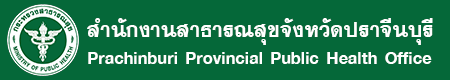 การดำเนินงาน HA จังหวัดปราจีนบุรี
จังหวัดสนับสนุนงบประมาณการดำเนินงานพัฒนาคุณภาพโรงพยาบาลตามมาตรฐาน HA จำนวน 96,500 บาท โดยผ่านการจัดประชุมแลกเปลี่ยนเรียนรู้ นำเสนอผลงาน นวัตกรรมคุณภาพ  ร่วมกับโรงพยาบาลทุกแห่ง
ปัญหา/อุปสรรค
1. การพัฒนาระบบสิ่งแวดล้อม อาคารสถานที่ ขาดงบประมาณ
    สนับสนุนที่เพียงพอ
2. การติด Focus หลังรับการประเมิน (ไม่ผ่านประเมินเฉพาะเรื่อง)     
    จำเป็นต้องส่งเอกสารและพัฒนาต่อ (1-3 เดือน)
3. ขาดความต่อเนื่อง  ยั่งยืน  ของการพัฒนา
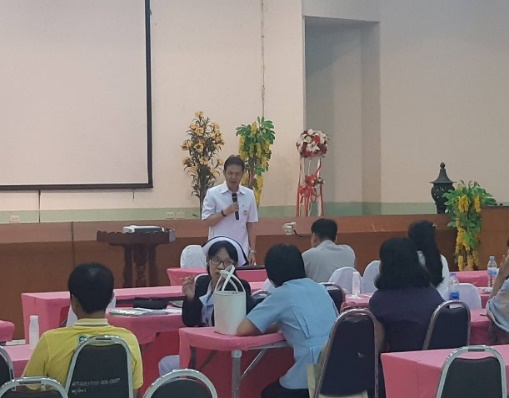 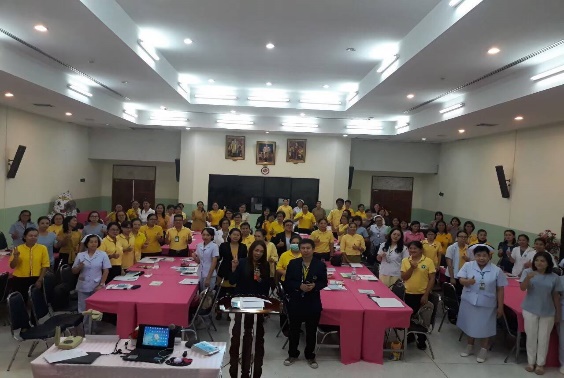 แนวทางการพัฒนา ปี 2563
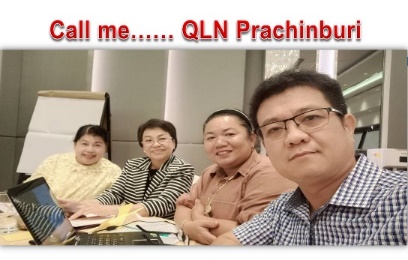 1. คงรักษาคุณภาพมาตรฐาน โดยการสนับสนุนให้มีการพัฒนา
   ศักยภาพทีมพี่เลี้ยง (QLN) ผ่านเวทีแลกเปลี่ยนเรียนรู้อย่าง
   สม่ำเสมอ เพื่อให้เกิดนวัตกรรมพัฒนาความปลอดภัย 
   (2 P Safety)
2. รพ.บ้านสร้าง ผ่านการรับรอง HA ขั้น 3 ในปี 2563 (รอผลการ
    รับรองฯ จาก สรพ.) ส่งผลให้ผลงานผ่านตัวชี้วัด ร้อยละ 100
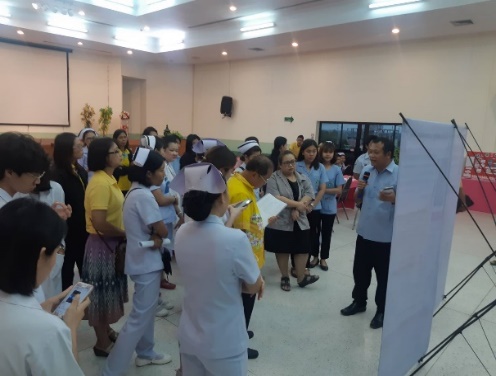 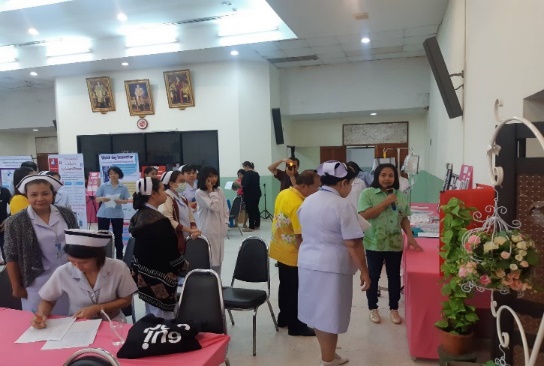 งานพัฒนาคุณภาพและรูปแบบบริการ
[Speaker Notes: รอเบิก คือ โครงการรอเบิก+โครงการพิเศษ = 2.4 ล้าน
เงินขาด คือ 2.4 ล้าน (รอเบิก) – 1.07 ล้าน (เงินคงเหลือโครงการ ) = 1.34 ล้าน]
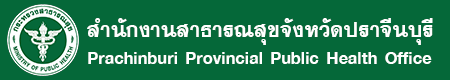 งานสุขศึกษาประชาสัมพันธ์
ปีงบประมาณ 2562
การประเมินมาตรฐานระบบบริการสุขภาพ
การดำเนินงานหมู่บ้านปรับเปลี่ยนพฤติกรรมสุขภาพ
การดำเนินงานโรงเรียนสุขบัญญัติ
การดำเนินงานด้านการประชาสัมพันธ์
งานพัฒนาคุณภาพและรูปแบบบริการ
[Speaker Notes: รอเบิก คือ โครงการรอเบิก+โครงการพิเศษ = 2.4 ล้าน
เงินขาด คือ 2.4 ล้าน (รอเบิก) – 1.07 ล้าน (เงินคงเหลือโครงการ ) = 1.34 ล้าน]
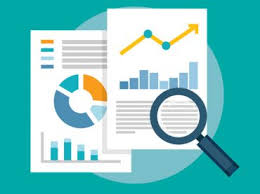 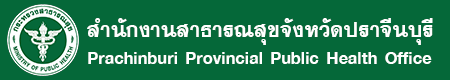 งานสุขศึกษาประชาสัมพันธ์
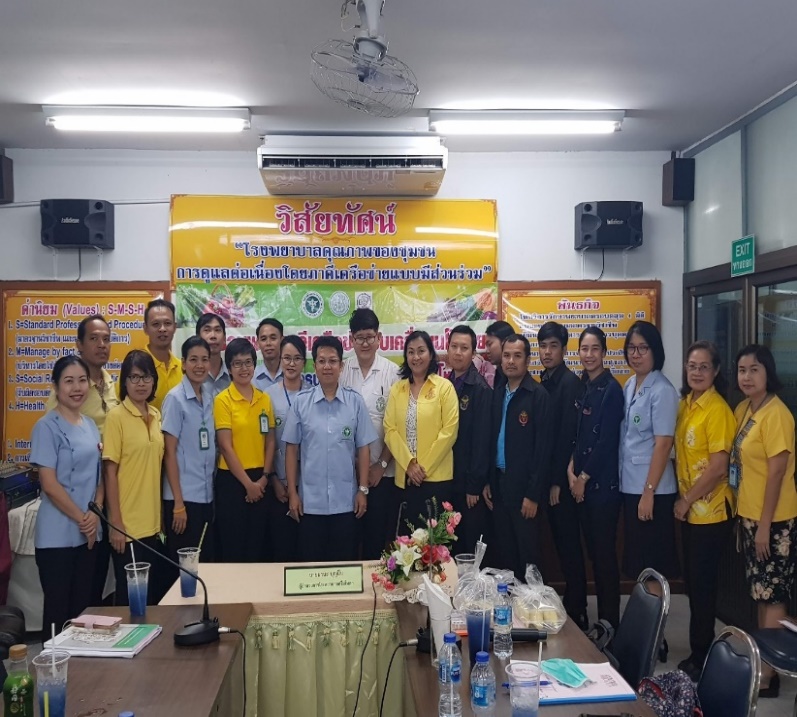 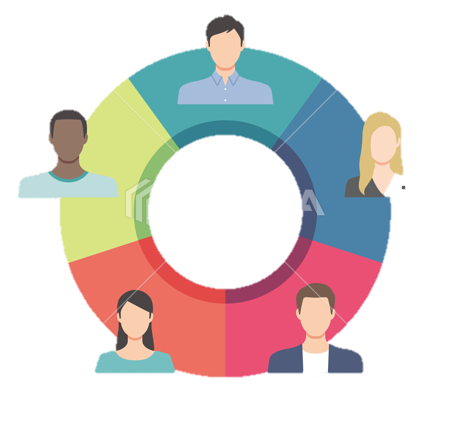 ประเมินมาตรฐานระบบบริการสุขภาพ
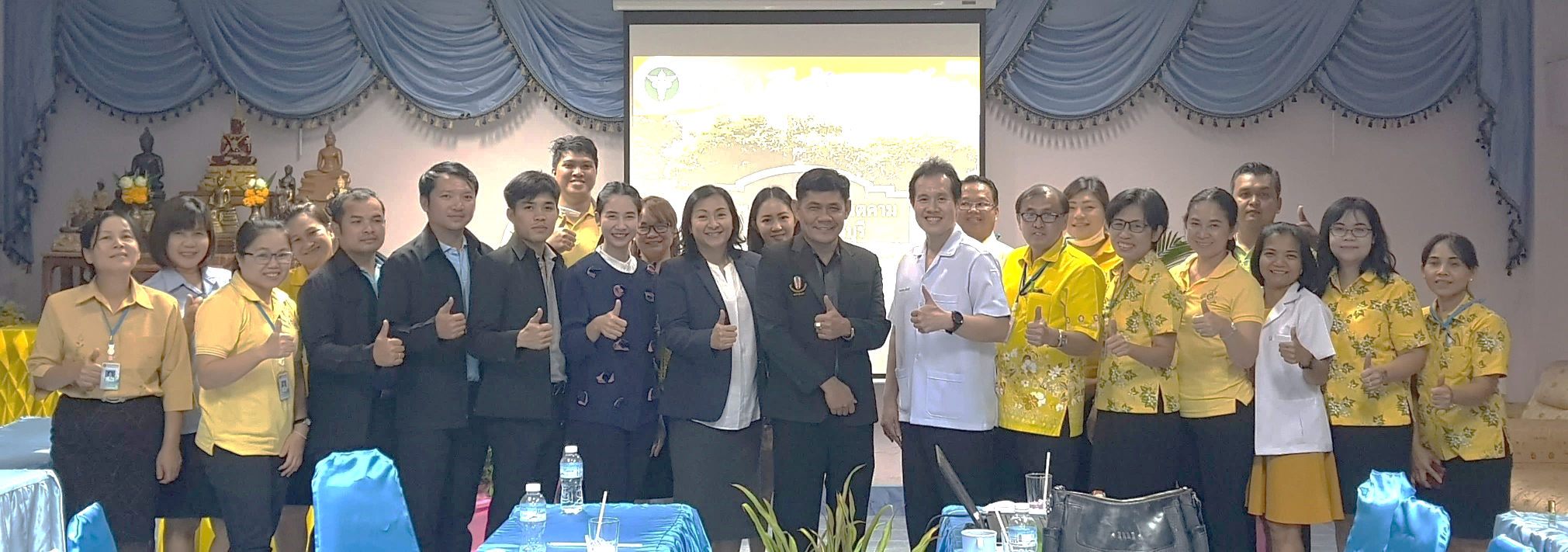 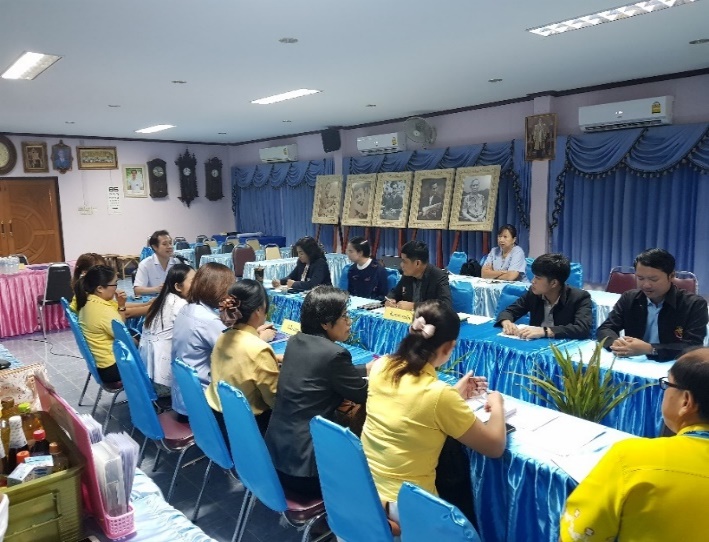 งานพัฒนาคุณภาพและรูปแบบบริการ
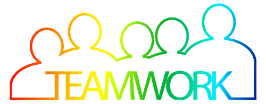 [Speaker Notes: รอเบิก คือ โครงการรอเบิก+โครงการพิเศษ = 2.4 ล้าน
เงินขาด คือ 2.4 ล้าน (รอเบิก) – 1.07 ล้าน (เงินคงเหลือโครงการ ) = 1.34 ล้าน]
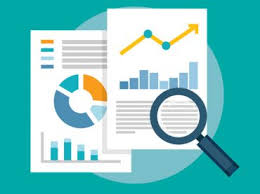 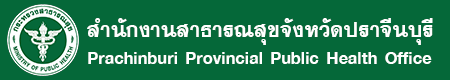 งานสุขศึกษาประชาสัมพันธ์
โรงพยาบาลเจ้าพระยาอภัยภูเบศร
ผ่านการประเมิน		ระดับคุณภาพ
ปี 2561
โรงพยาบาลนาดี
โรงพยาบาลประจันตคาม
โรงพยาบาลศรีมโหสถ
ผ่านการประเมิน		ระดับคุณภาพ
ผลการประเมิน
ปี 2562
โรงพยาบาลกบินทร์บุรี
โรงพยาบาลศรีมหาโพธิ
โรงพยาบาลบ้านสร้าง
ผ่านการประเมิน		ระดับพัฒนา
งานพัฒนาคุณภาพและรูปแบบบริการ
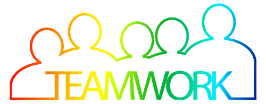 [Speaker Notes: รอเบิก คือ โครงการรอเบิก+โครงการพิเศษ = 2.4 ล้าน
เงินขาด คือ 2.4 ล้าน (รอเบิก) – 1.07 ล้าน (เงินคงเหลือโครงการ ) = 1.34 ล้าน]
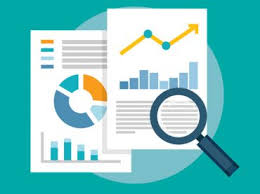 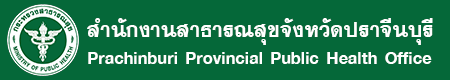 งานสุขศึกษาประชาสัมพันธ์
การดำเนินงานหมู่บ้านปรับเปลี่ยนพฤติกรรมสุขภาพ และโรงเรียนสุขบัญญัติ
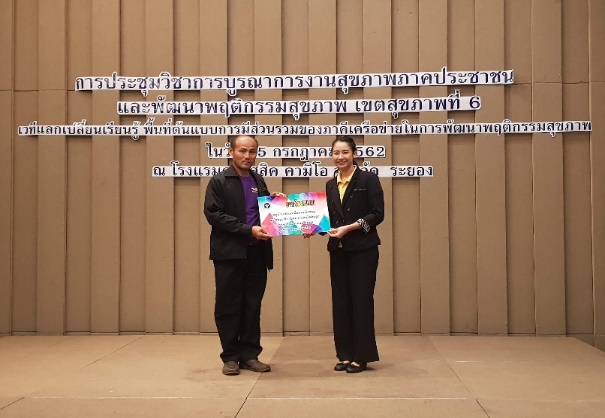 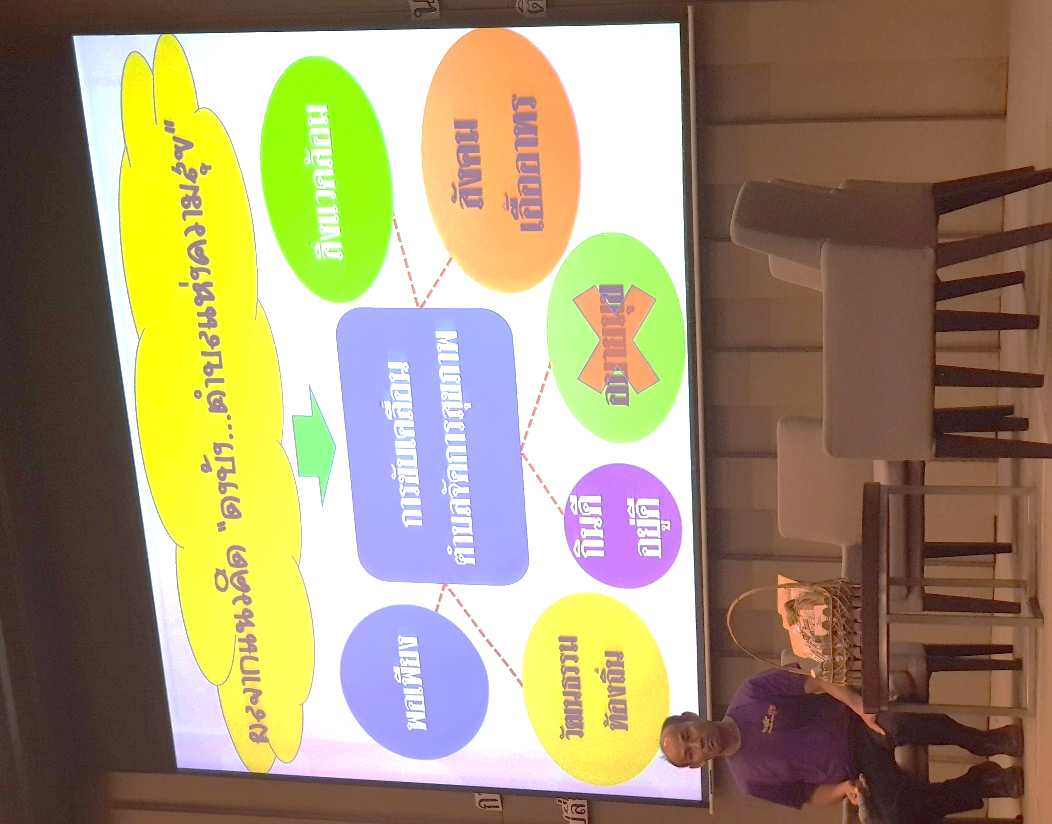 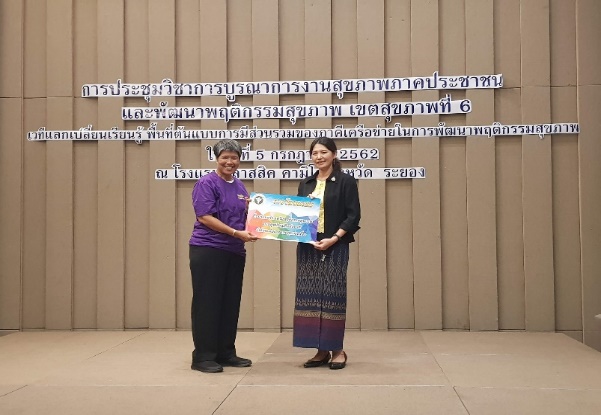 งานพัฒนาคุณภาพและรูปแบบบริการ
หมู่บ้านปรับเปลี่ยนพฤติกรรมสุขภาพ   รางวัลชมเชย   หมู่ 9 บ้านเนินอุดม  ต.ดงบัง อ.ประจันตคาม
โรงเรียนสุขบัญญัติ	รางวัลชมเชย   โรงเรียนวัดศรีมงคล ต.ดงบัง อ.ประจันตคาม
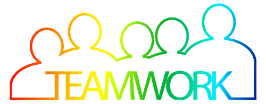 [Speaker Notes: รอเบิก คือ โครงการรอเบิก+โครงการพิเศษ = 2.4 ล้าน
เงินขาด คือ 2.4 ล้าน (รอเบิก) – 1.07 ล้าน (เงินคงเหลือโครงการ ) = 1.34 ล้าน]
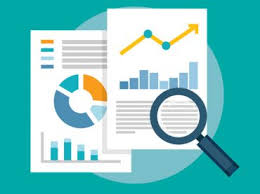 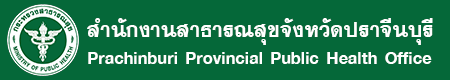 งานสุขศึกษาประชาสัมพันธ์
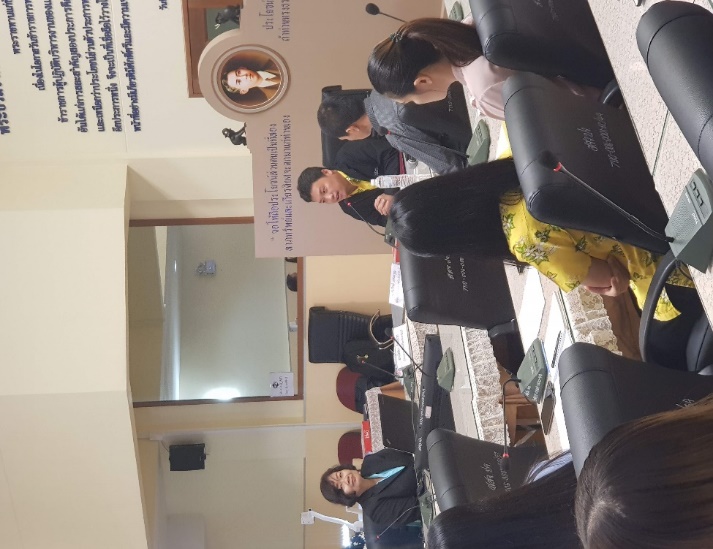 พัฒนาศักยภาพนักสื่อสารสุขภาพ ทุกระดับ
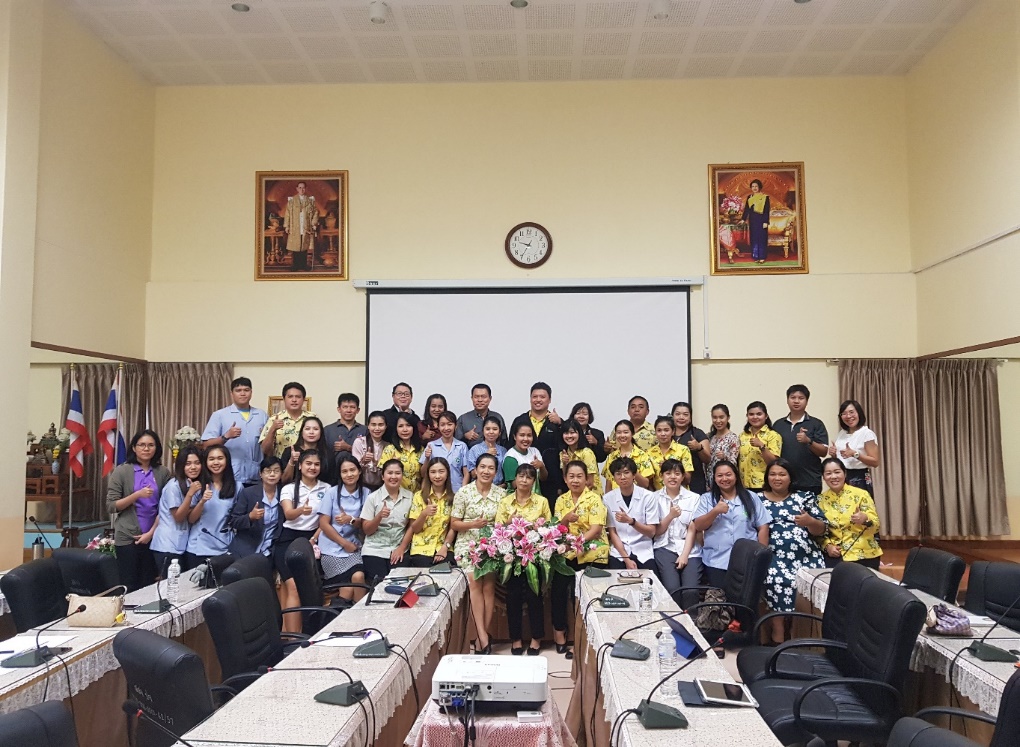 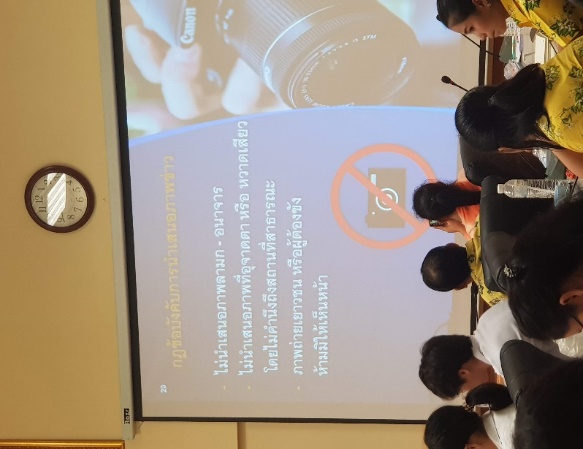 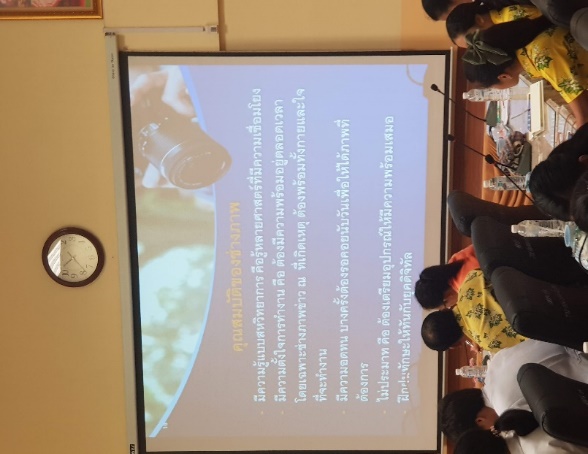 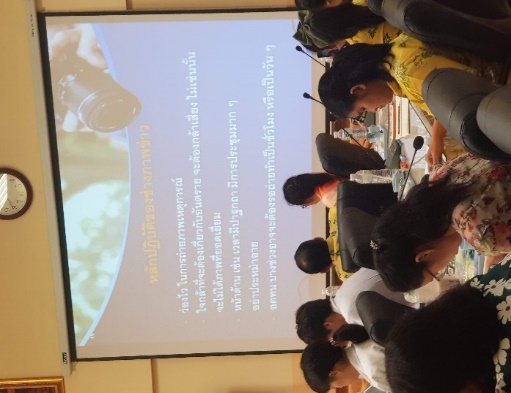 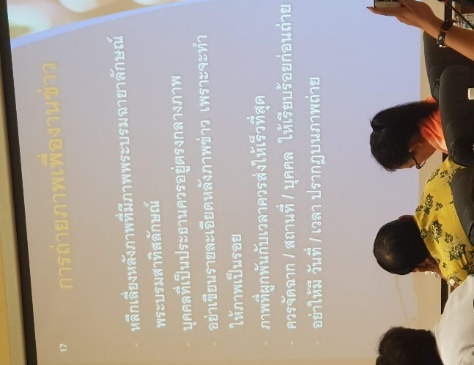 งานพัฒนาคุณภาพและรูปแบบบริการ
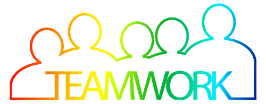 [Speaker Notes: รอเบิก คือ โครงการรอเบิก+โครงการพิเศษ = 2.4 ล้าน
เงินขาด คือ 2.4 ล้าน (รอเบิก) – 1.07 ล้าน (เงินคงเหลือโครงการ ) = 1.34 ล้าน]
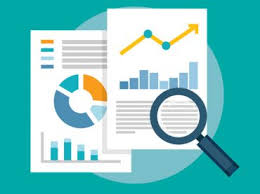 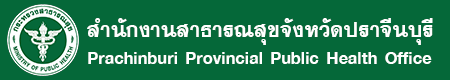 งานสุขศึกษาประชาสัมพันธ์
แนวทางการดำเนินงาน ปี 2563
บูรณาการเป้าหมาย หมู่บ้านปรับเปลี่ยนพฤติกรรมสุขภาพ 
โรงเรียนสุขบัญญัติ และตำบลจัดการคุณภาพชีวิต ปี 2563 
พัฒนาศักยภาพโรงพยาบาลให้ผ่านมาตรฐานระบบบริการสุขภาพในระดับคุณภาพ  โดยบูรณาการการขับเคลื่อนมาตรฐานระบบบริการสุขภาพ ร่วมกับการพัฒนาโรงพยาบาลตามมาตรฐาน HA
พัฒนาศักยภาพบุคลากรสาธารณสุขและประชาชนให้มีความรอบรู้ด้านสุขภาพ (HL) และมีพฤติกรรมสุขภาพที่ถูกต้อง (HB)
งานพัฒนาคุณภาพและรูปแบบบริการ
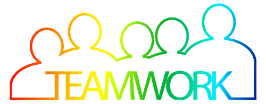 [Speaker Notes: รอเบิก คือ โครงการรอเบิก+โครงการพิเศษ = 2.4 ล้าน
เงินขาด คือ 2.4 ล้าน (รอเบิก) – 1.07 ล้าน (เงินคงเหลือโครงการ ) = 1.34 ล้าน]
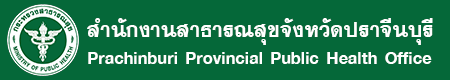 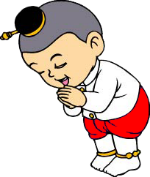 งานพัฒนาคุณภาพและรูปแบบบริการ
[Speaker Notes: รอเบิก คือ โครงการรอเบิก+โครงการพิเศษ = 2.4 ล้าน
เงินขาด คือ 2.4 ล้าน (รอเบิก) – 1.07 ล้าน (เงินคงเหลือโครงการ ) = 1.34 ล้าน]